Rohovka
MUDr. Natália Rybárová
Oční Klinika FN Brno a LF MU
Přednosta: Doc. MUD. Oldřich Chrapek, PhD.
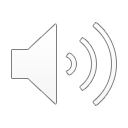 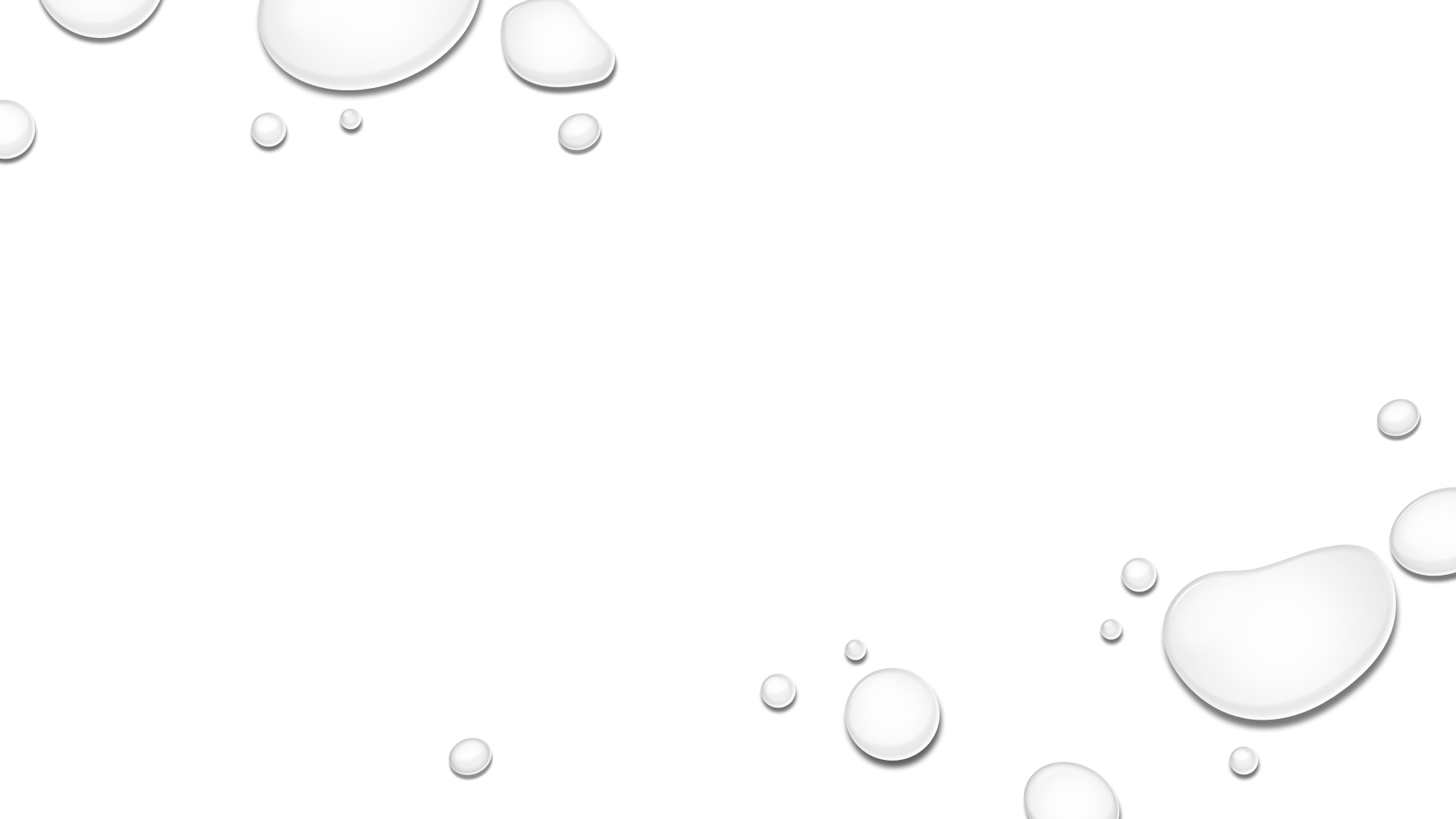 Vertikální průměr: 11,5 mm
Horizontální průměr: 12 mm
Centrální tloušťka rohovky je 540 um, v periferii dosahuje až 1 000 um
Neobsahuje cévy
Metabolismus pomocí komorového moku a slzného filmu
Obsahuje nejvíc nervových zakončení ze všech tkání lidského těla
Subepiteliálny plexus
Stromálny plexus
Inervace první větví n. trigeminus
Rohovka
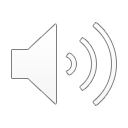 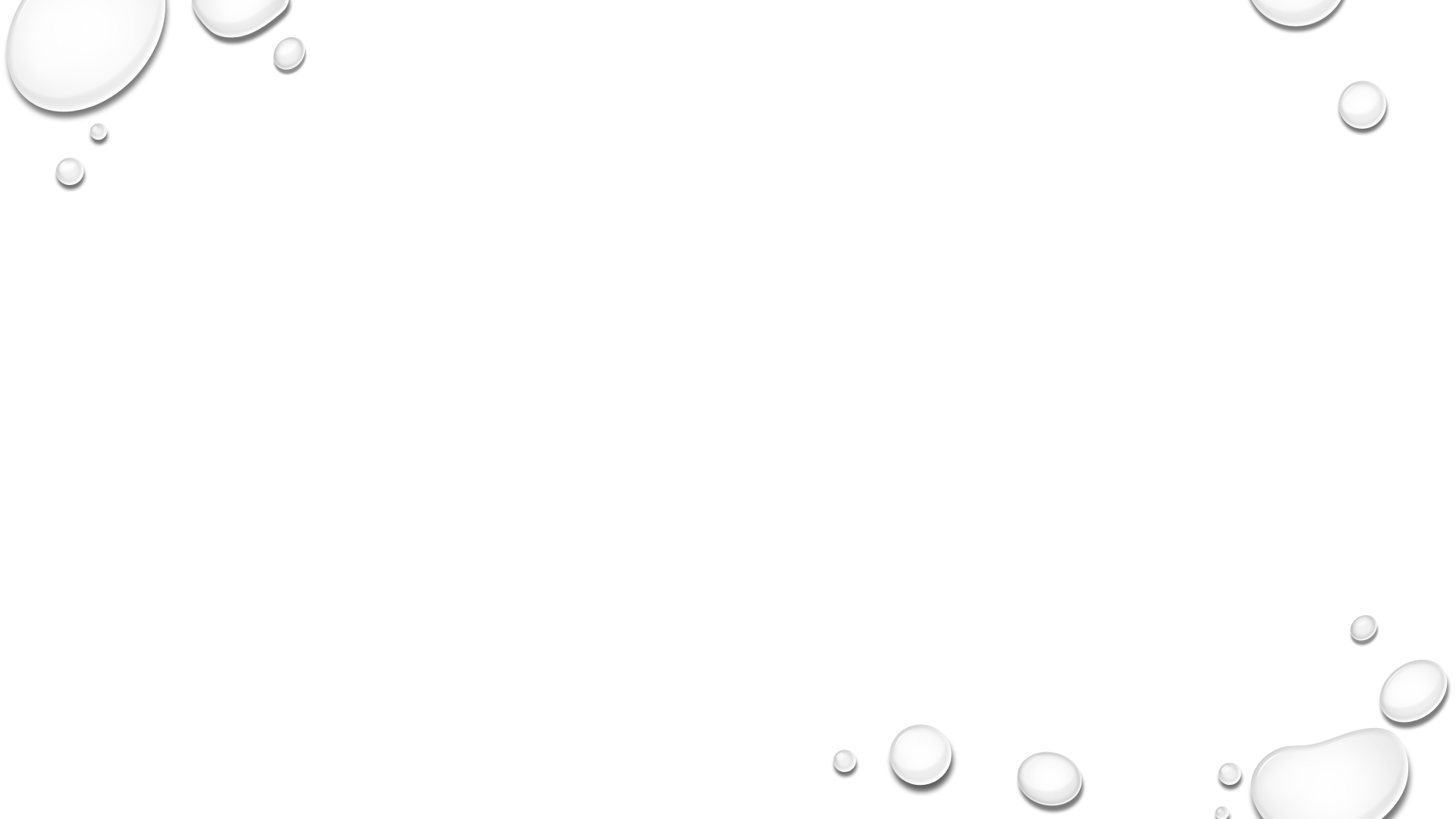 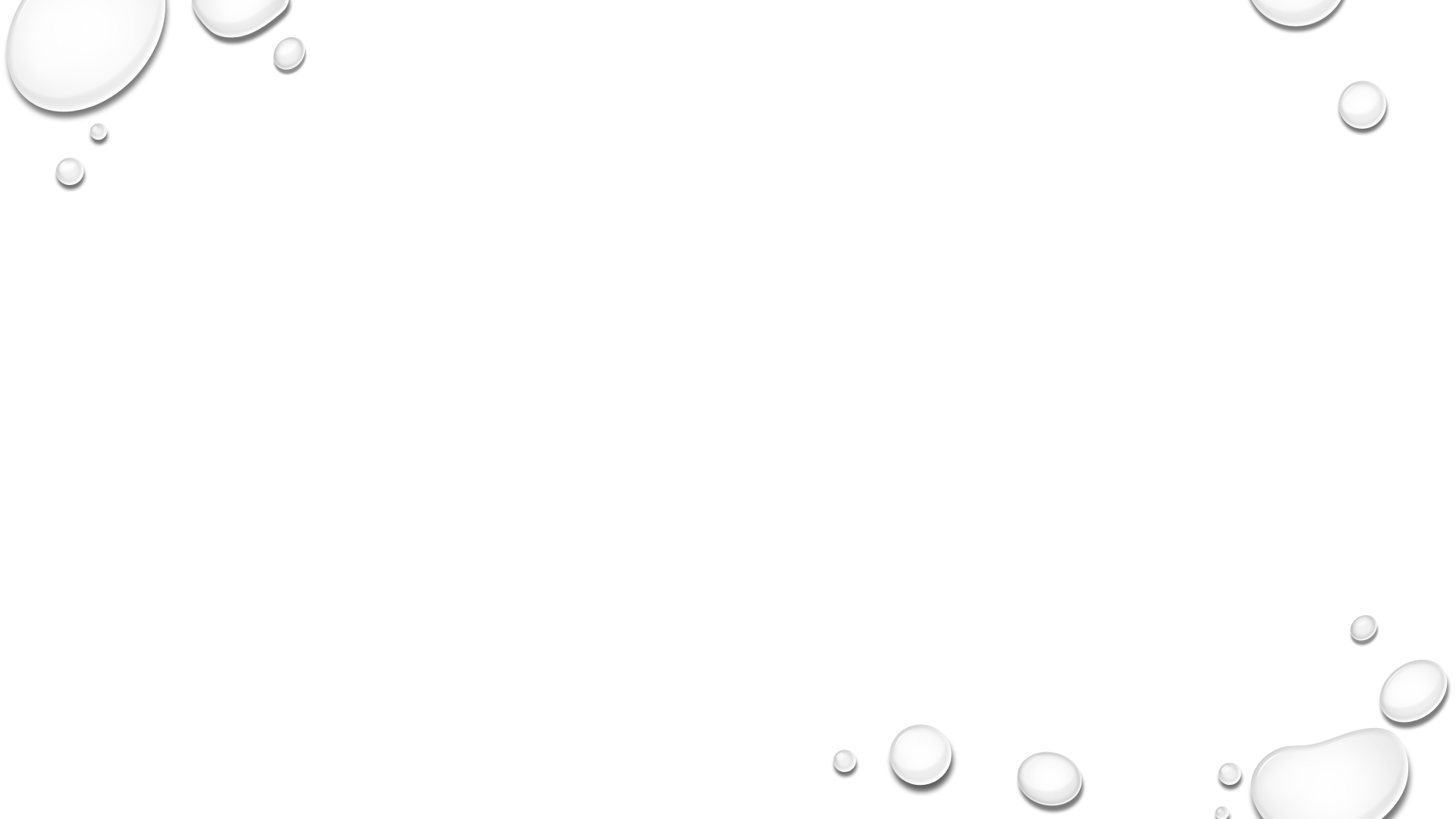 Anatomie
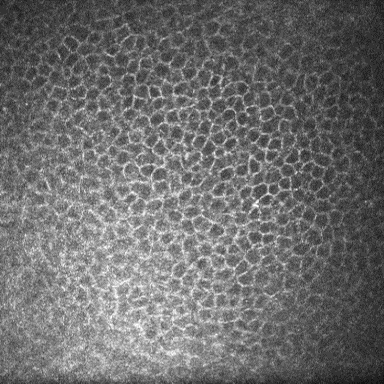 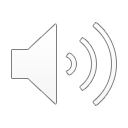 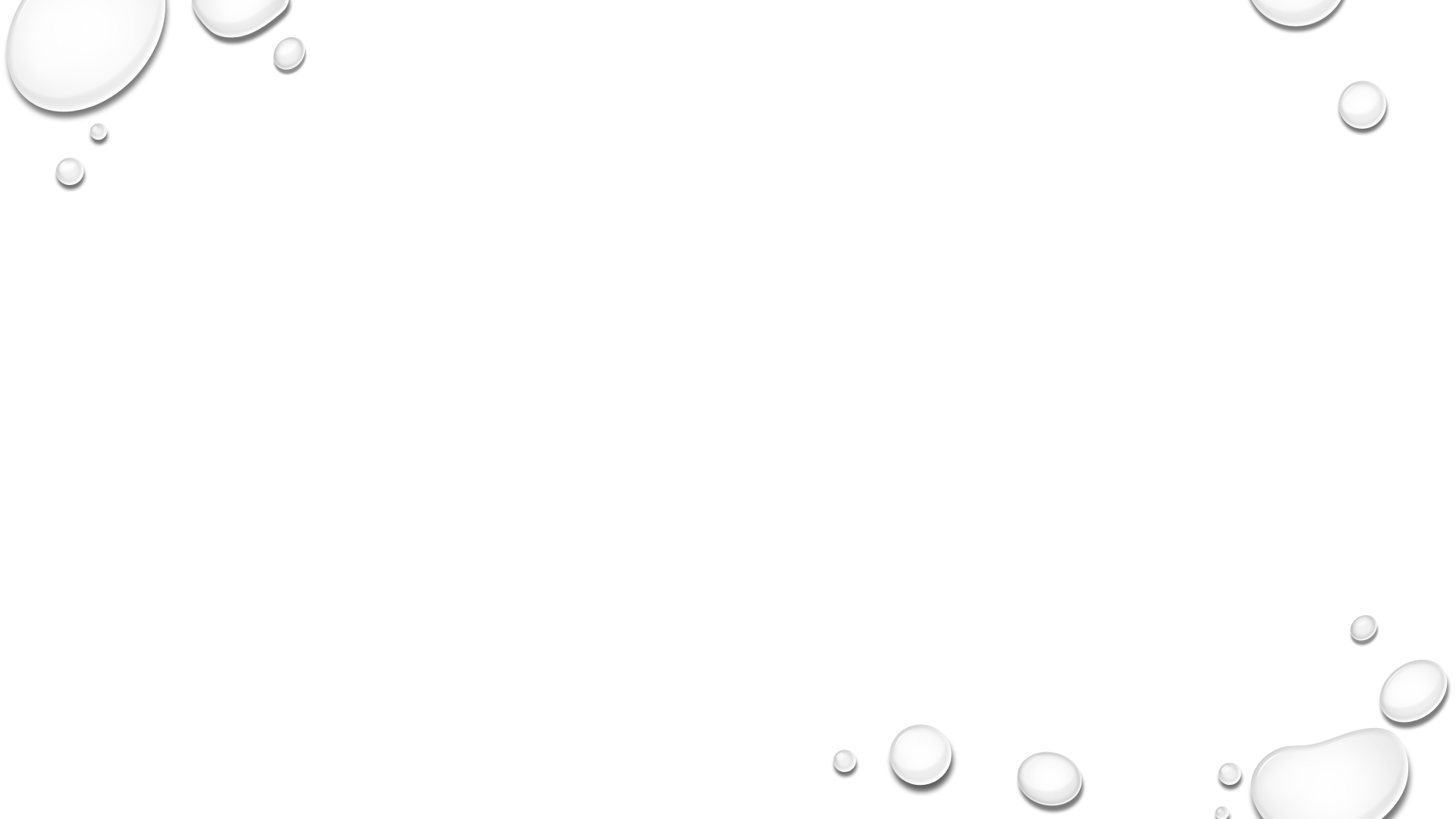 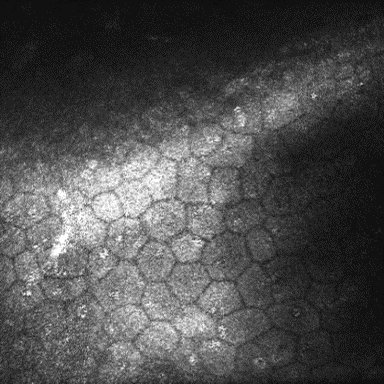 Anatomie
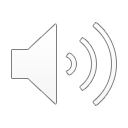 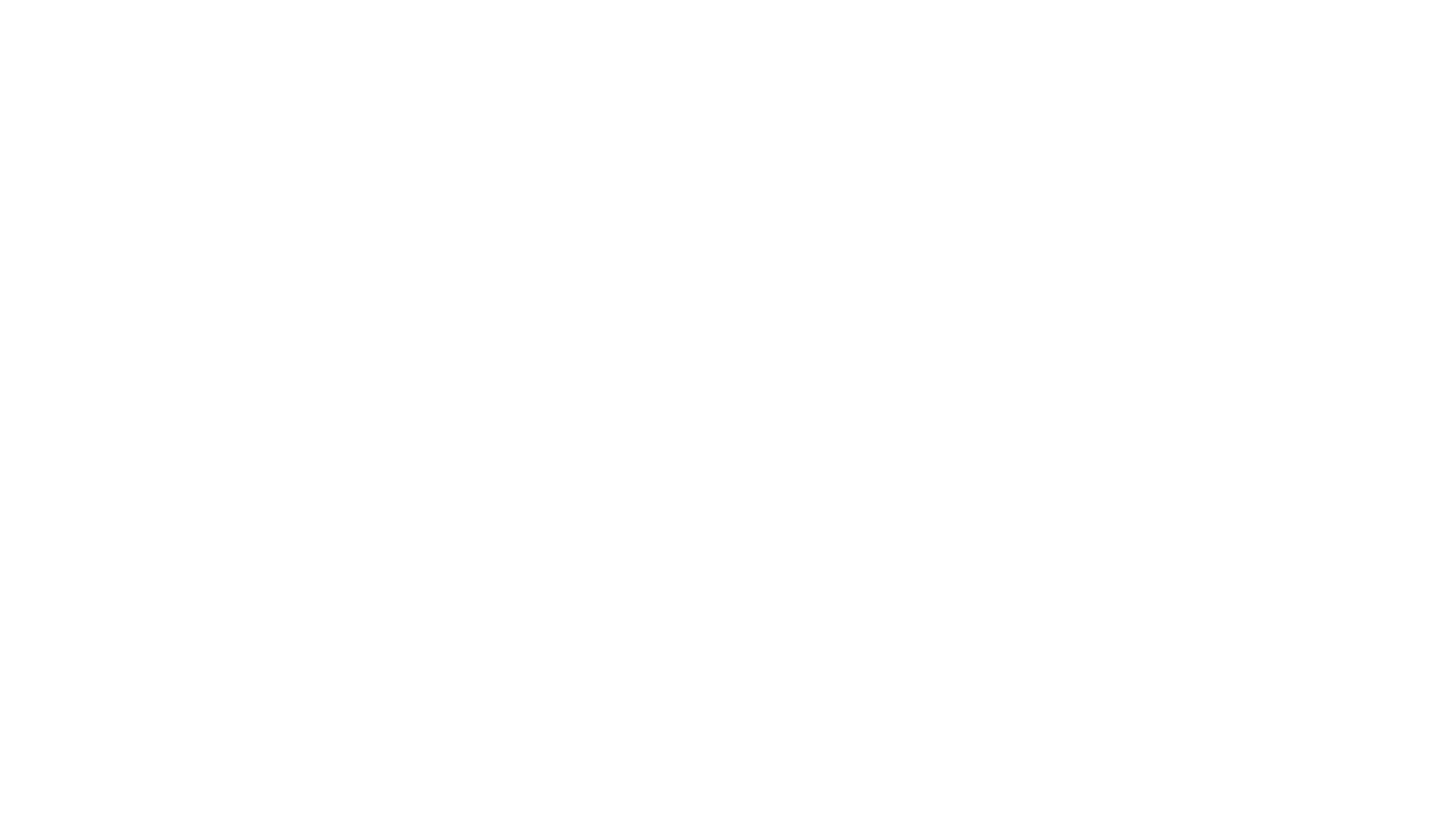 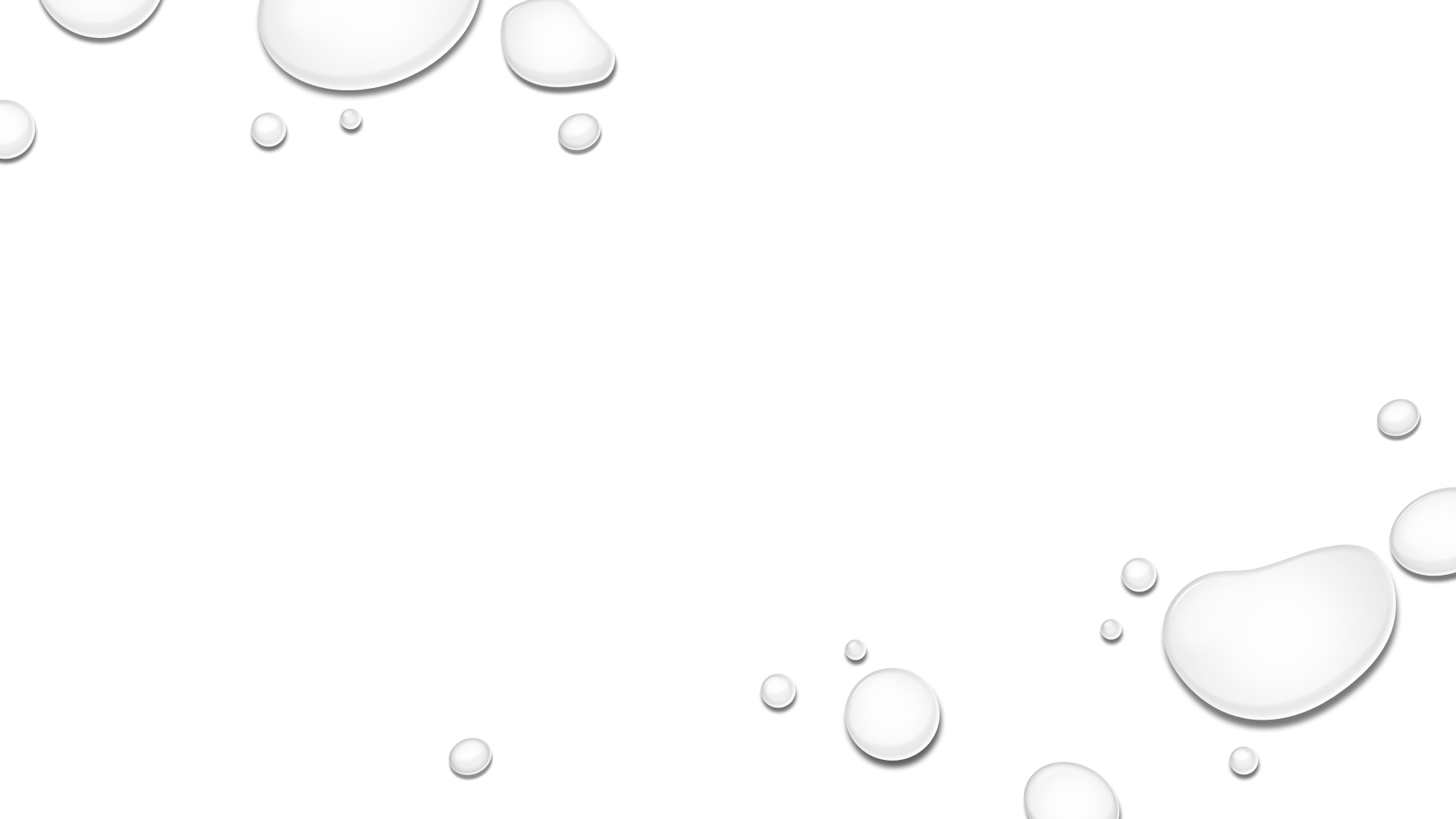 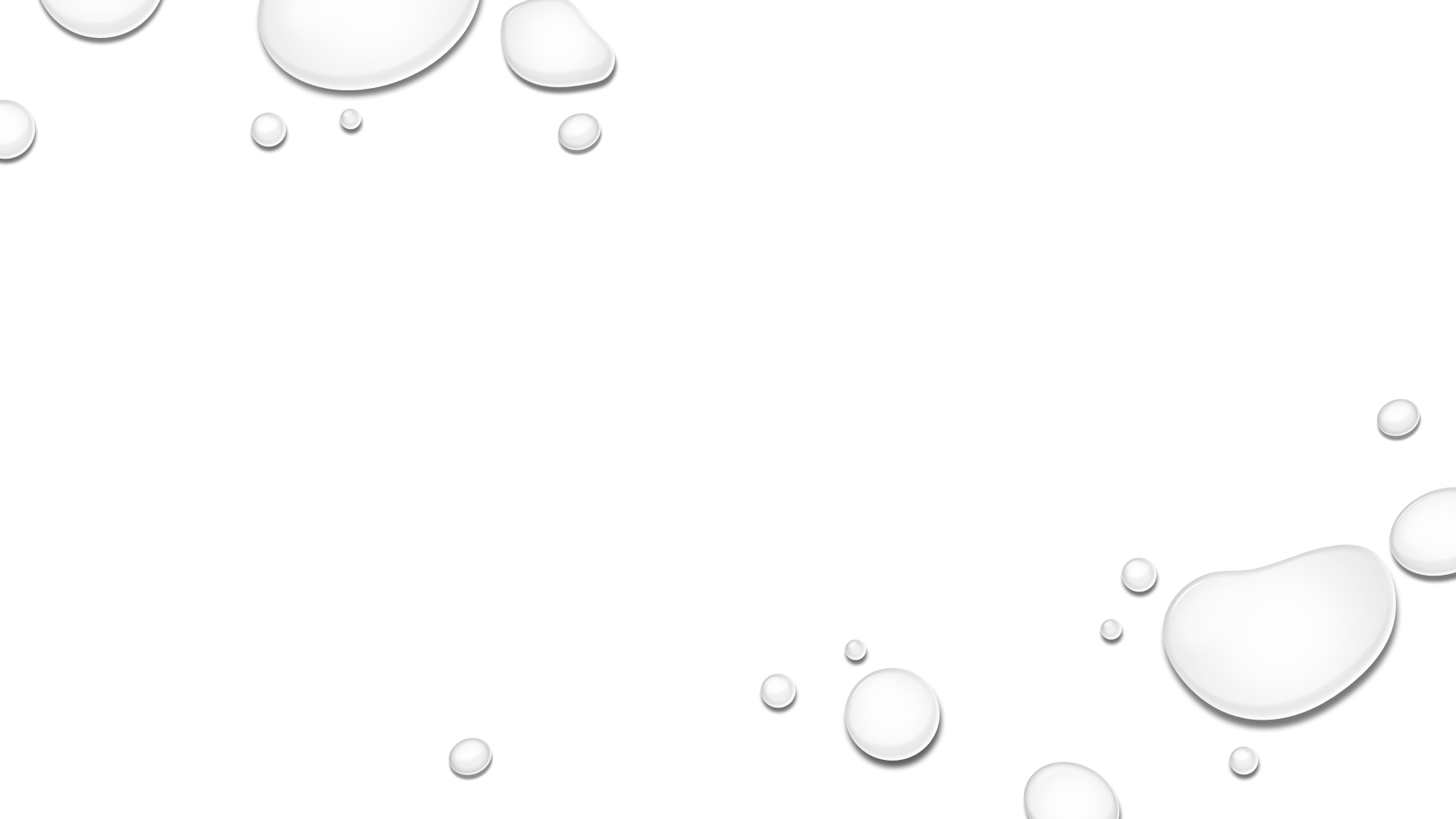 Bakteriální keratitidy
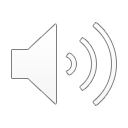 dostupné na: www.aao.org
Bakteriální keratitidy
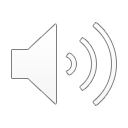 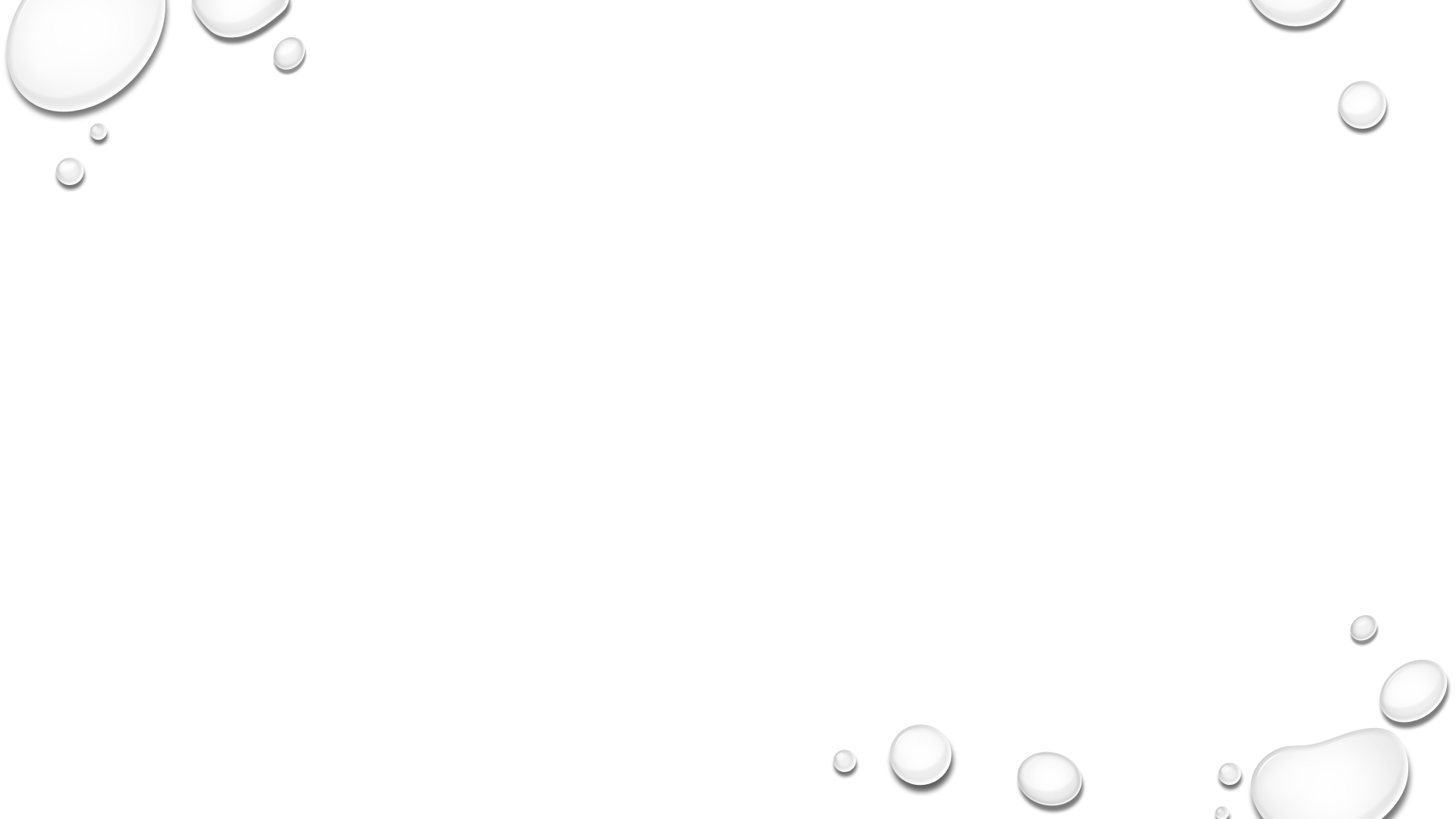 Bakteriální keratitidy
Rizikové faktory:
Nošení kontaktních čoček
Trauma
Onemocnění povrchu oka
Jiné
Deficit vit. A
Lokální nebo systémová imunosuprese
Diabetes
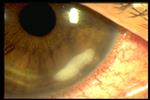 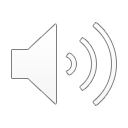 dostupné na: www.aao.org
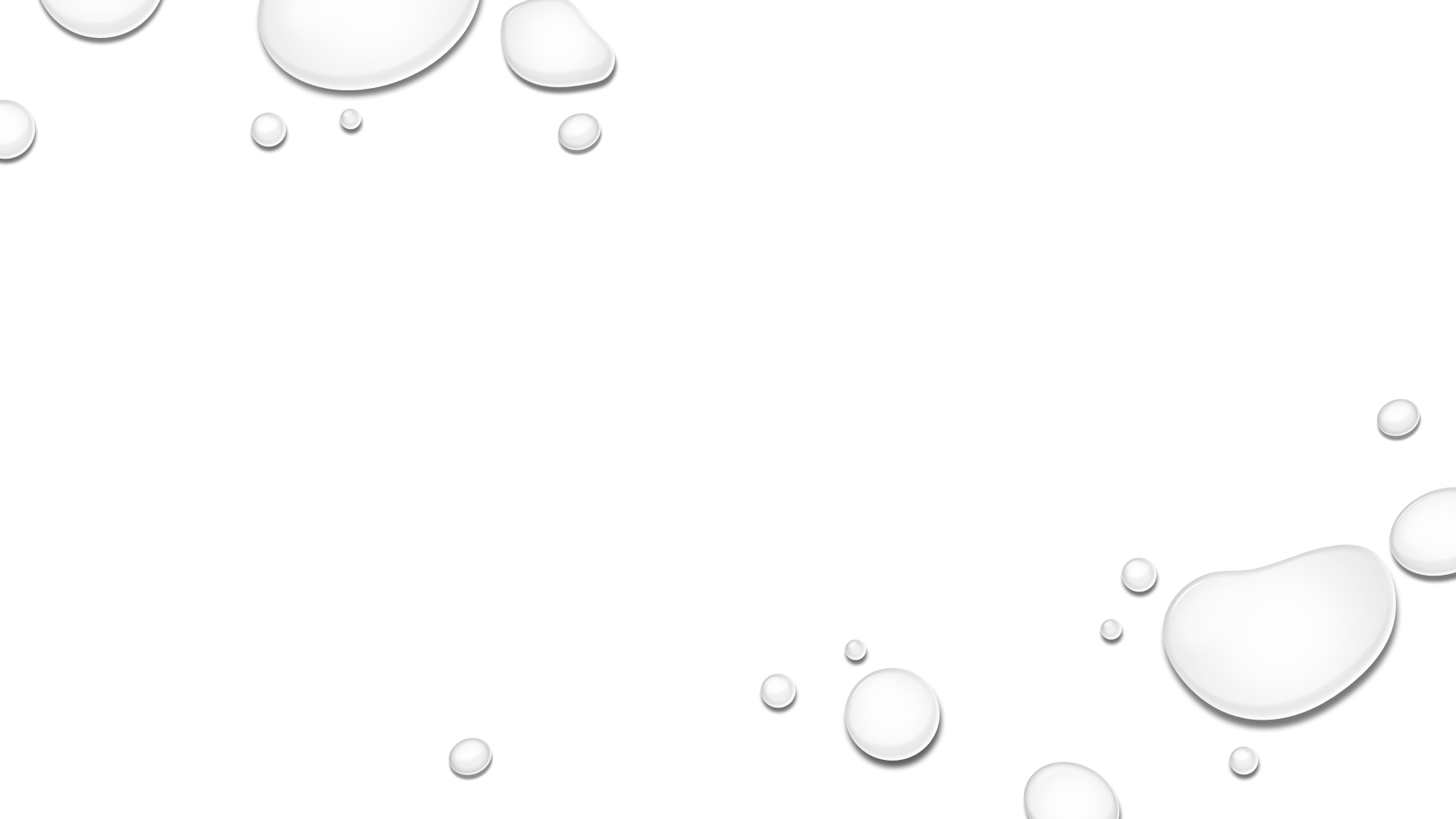 Subjektivní příznaky:
Bolest oka, fotofobie, zamlžení vidění, hlenová nebo hnisavá sekrece
Objektivní znaky:
Defekty epitelu s infiltraci zánětlivými buňkami
Stromální edém, sklady descemetské membrány, přední uveitida
Chemóza spojivky, otok víček
Hypopyon
Descemetokéla – ztenčení rohovky až po Descemetskou membránu
Pokles citlivosti rohovky při herpetické keratitidě
Klinický obraz
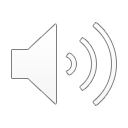 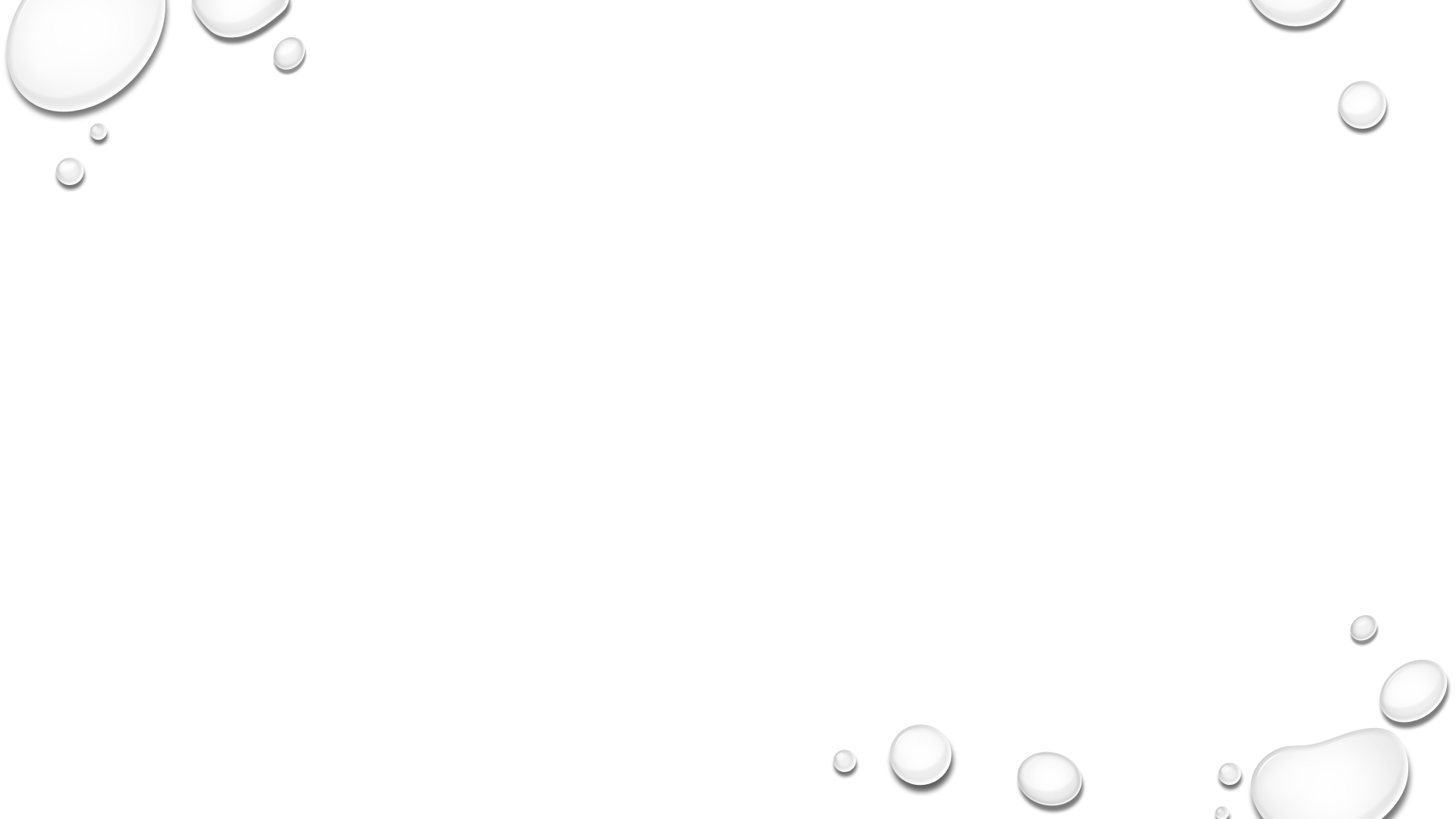 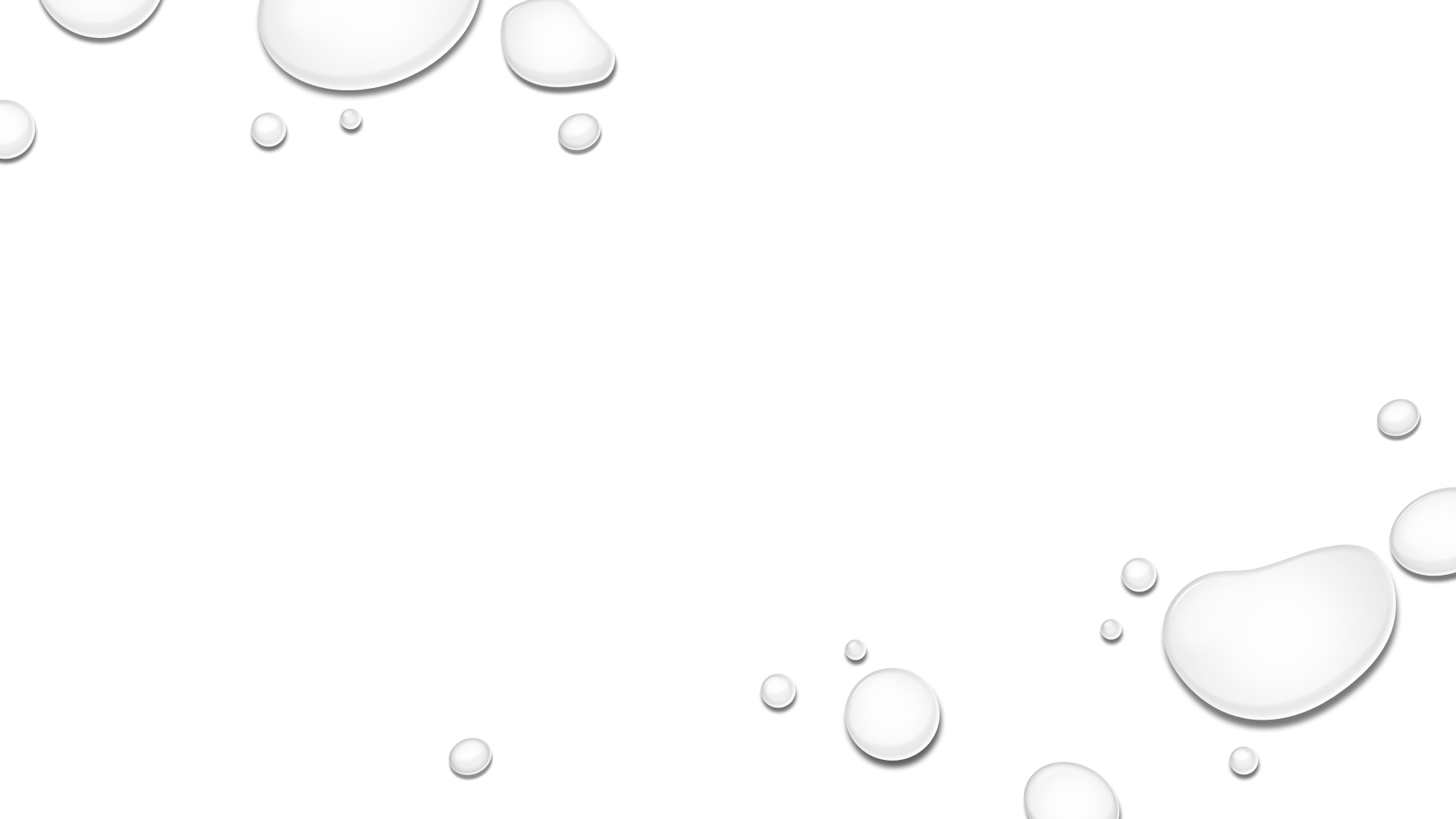 Stěry ze spojivkového vaku na kultivaci baktérií, kvasinek a plísní a na PCR herpetických virů, CMV a adenovirů
Seškrab z infiltrátu rohovky
Kultivace kontaktních čoček a jejich roztoku na potvrzení akantamébové infekce
Vyšetřovací metody
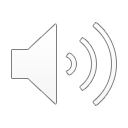 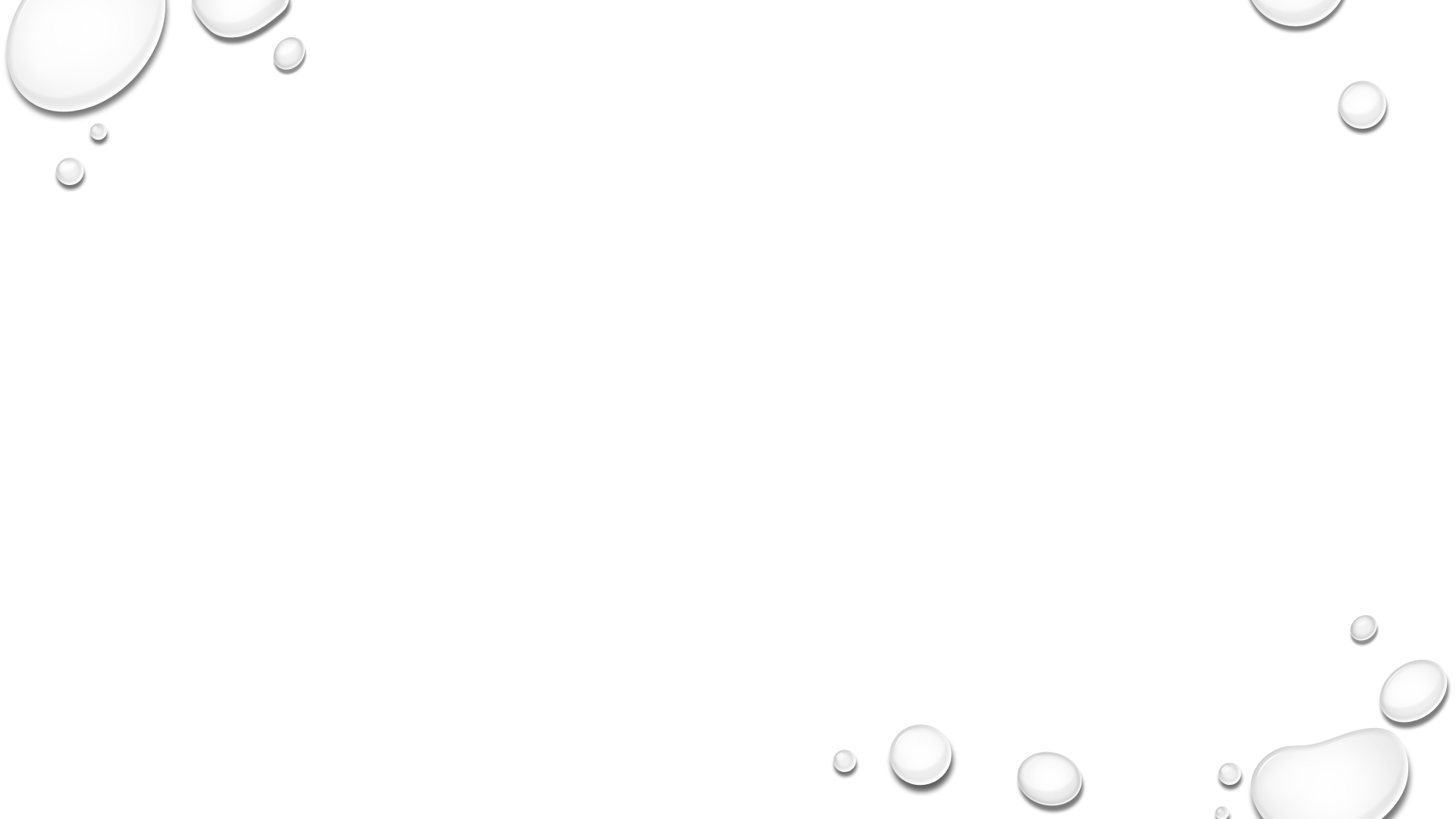 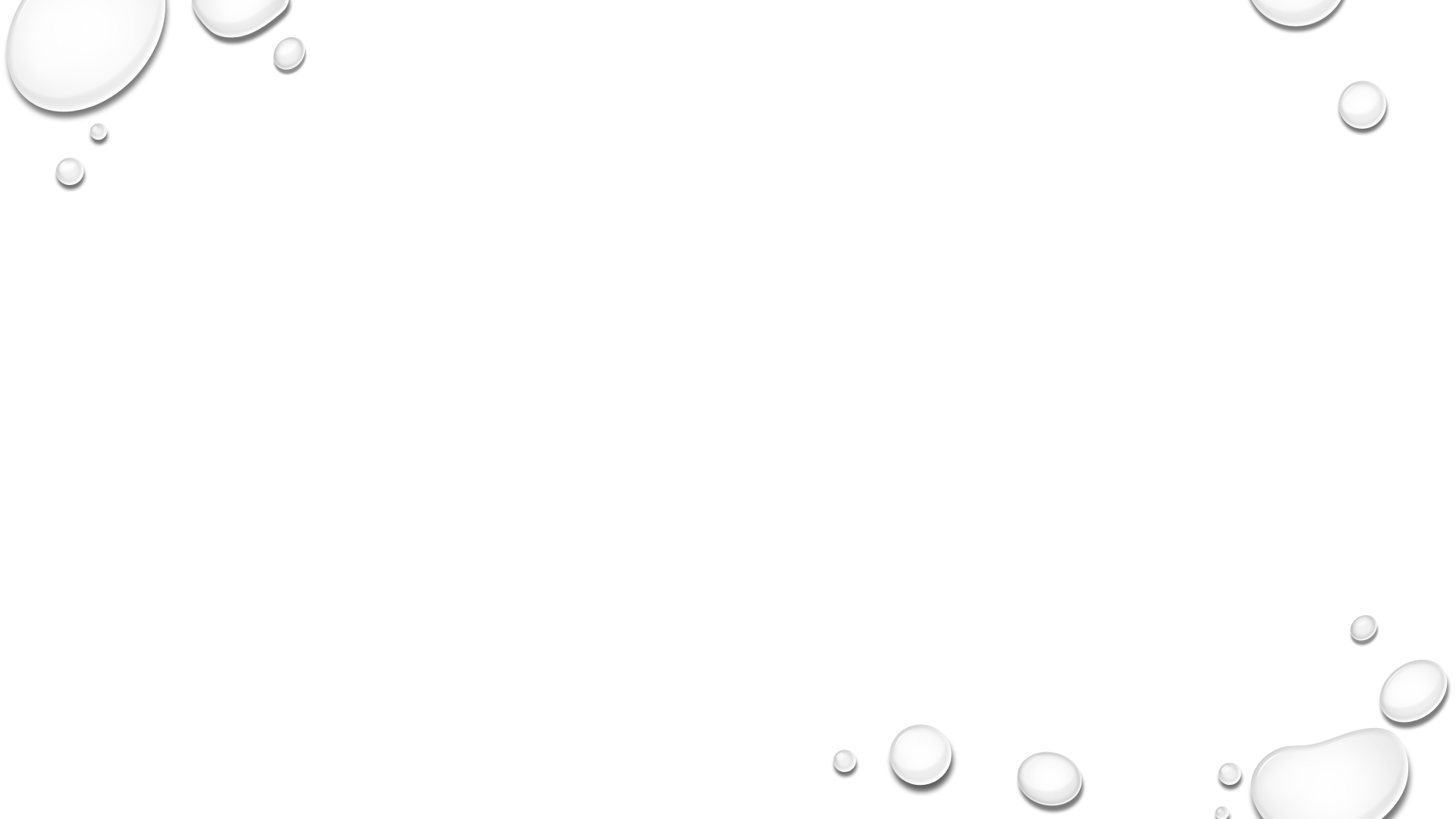 terapie
Topické ATB v monoterapii nebo v kombinaci
3. a 4. generace fluorochinolonů
Ciprofloxacin
Moxifloxacin
Subkonjunktivální podání ATB
Sterilních chloramfenikol
Mydriatika
Lubrikancia
Steroidy
 po zhojení epiteliálního defektu
Redukují jizvení stromatu
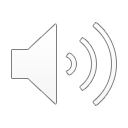 dostupné na: www.aao.org
Fungální keratitida
Často je diagnostikována až po selhání ATB terapie
Původci
Kvasinky
Candida sp., žluté hluboké infiltrace se satelitními ložisky
Plísně
Bíle infiltrace s neostrými okraji
Vyskytuje se u imunokompromitovaných pacientů a při dlouhodobé lokální ATB a steroidní terapii
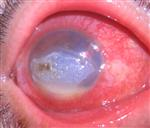 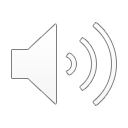 dostupné na: www.aao.org
Herpetické keratitidy
Nejčastější příčina rohovkové slepoty v rozvinutých krajinách
HSV 1, HSV 2
Epiteliální keratitida
Typický větvičkovitý epiteliální defekt
Topické kortikoidy sú přísně kontraindikovány
Terapie lokálními nebo systémovými antivirotikami
Disciformní (stromální) keratitida
Způsobena hypersenzitivní reakcí ve stromatu rohovky
Léčba topickými steroidy
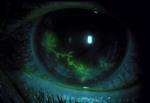 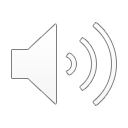 dostupné na: www.aao.org
Herpetické keratitidy
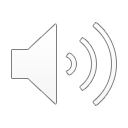 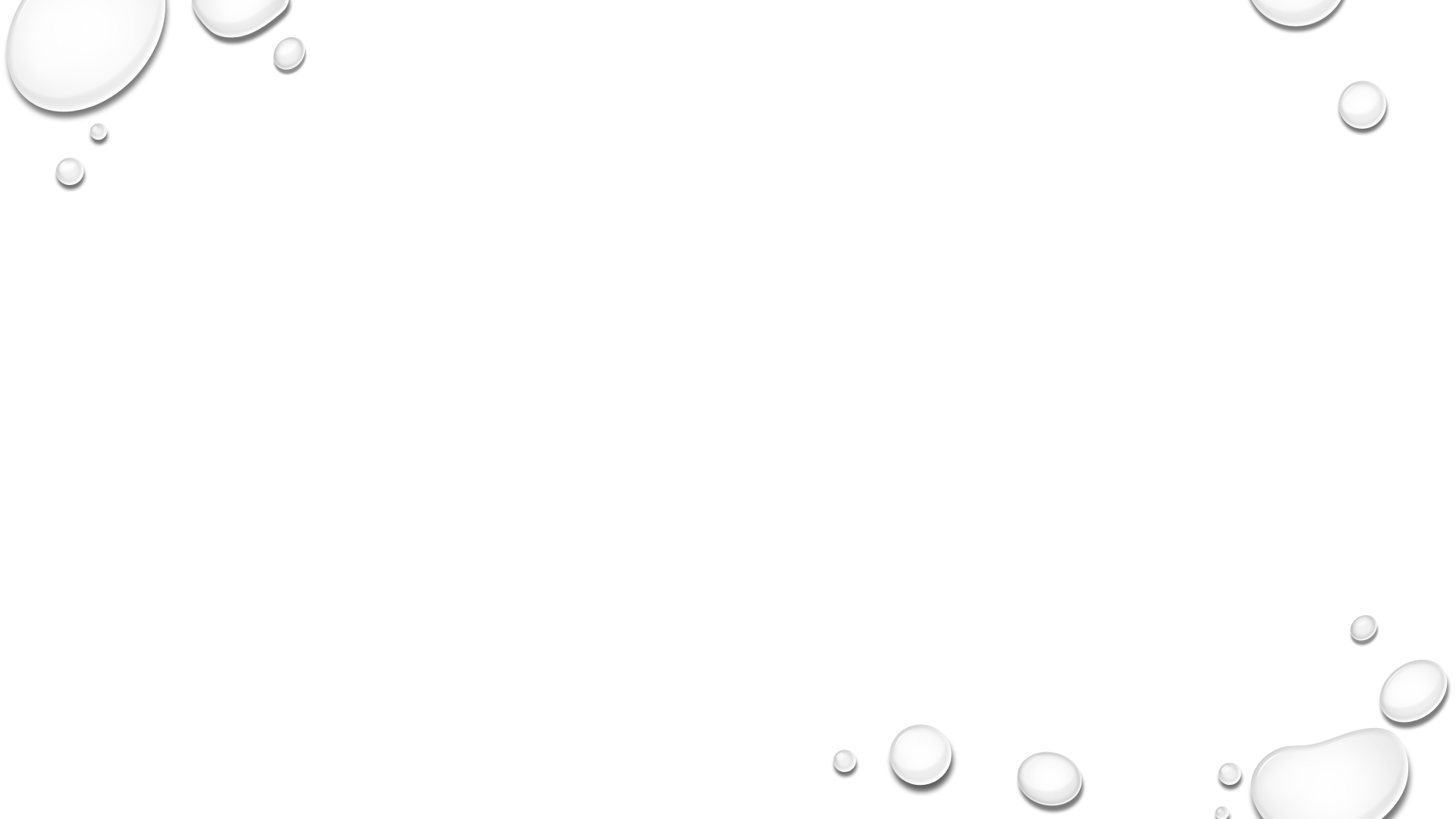 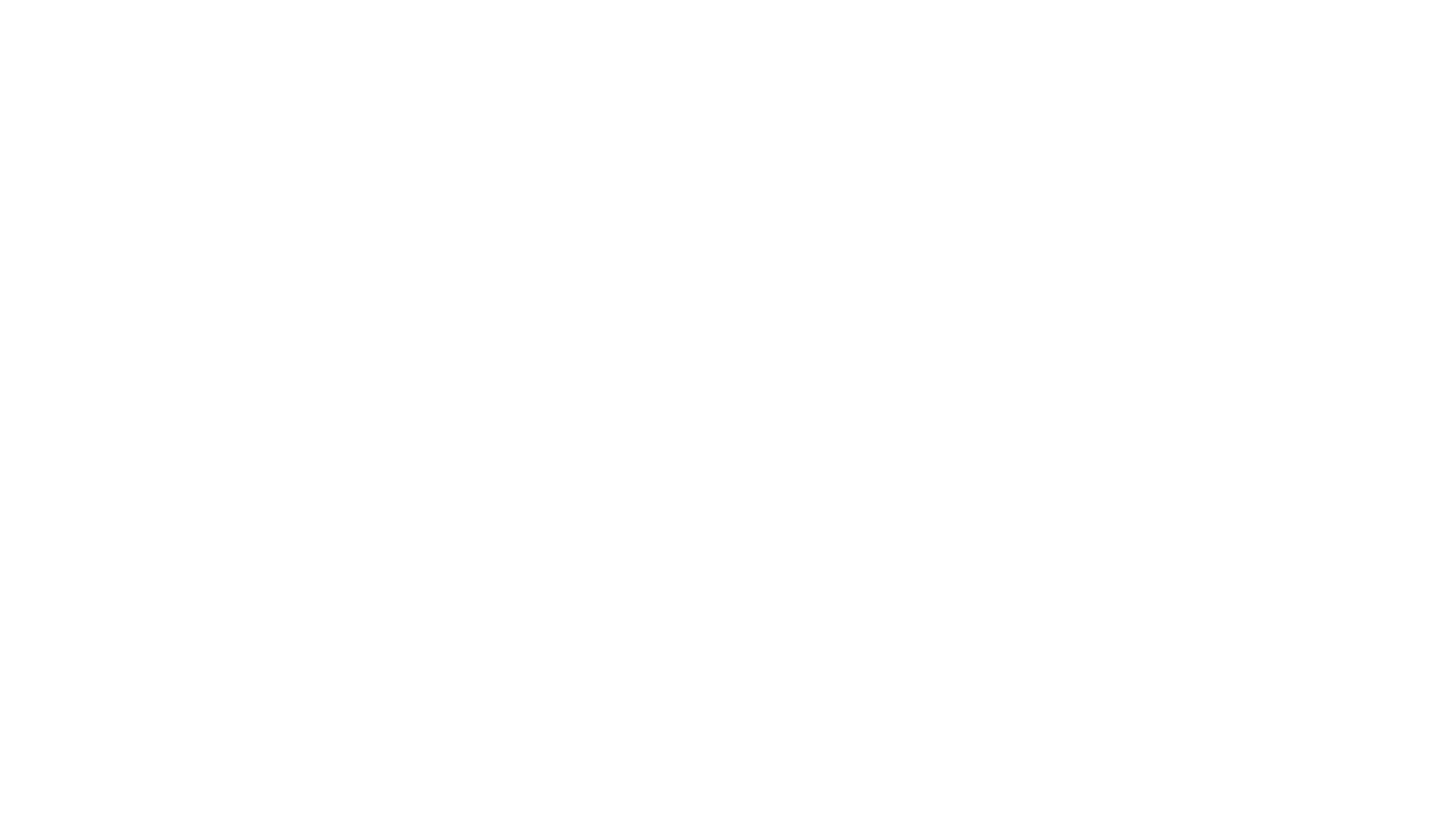 Jiné virové keratitidy
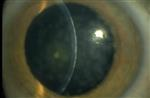 Herpes zoster keratitida
Adenovirová keratokonjunktivitida
Cytomegalovirová keratitida
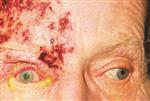 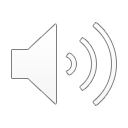 dostupné na: www.aao.org
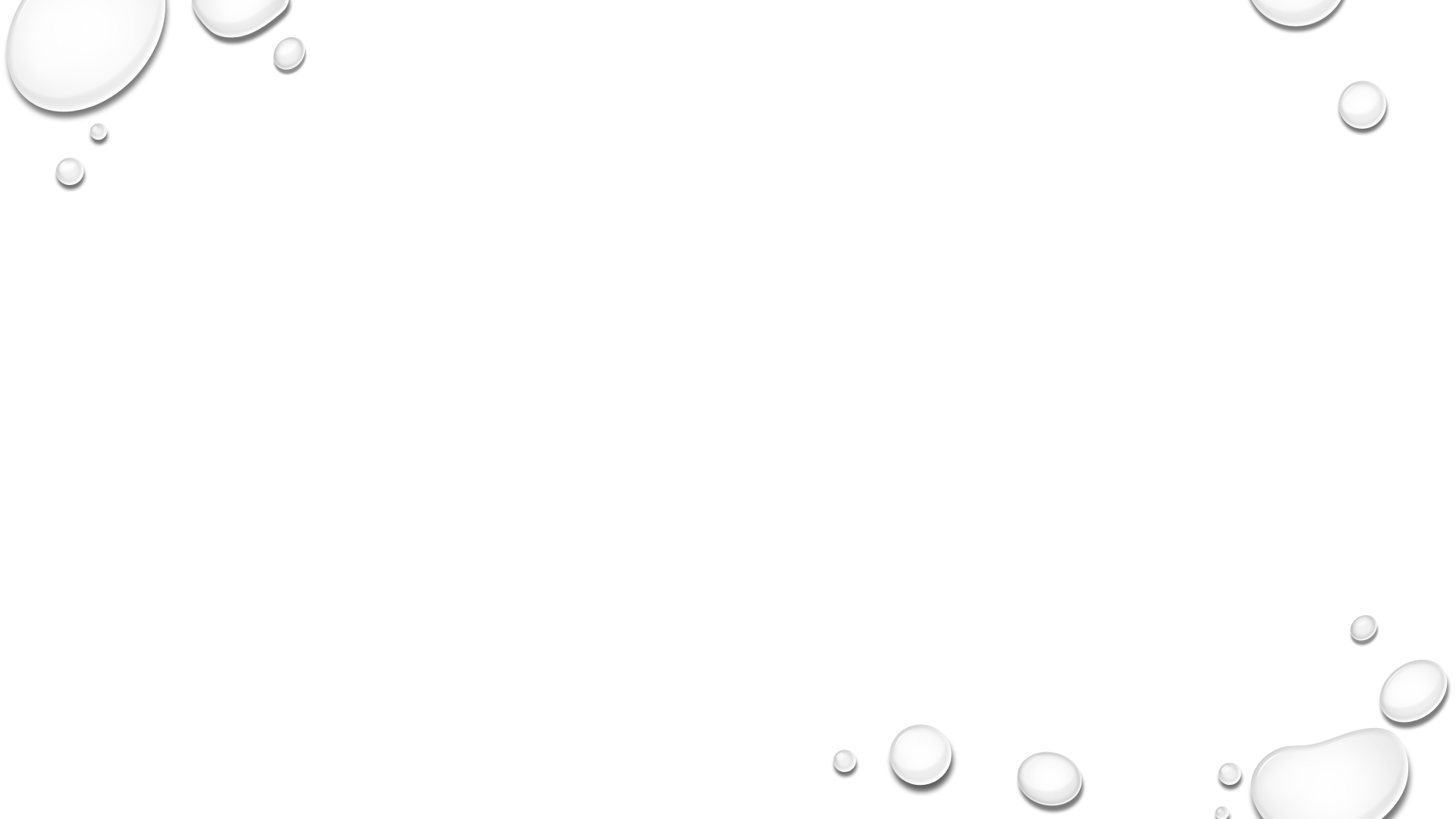 Protozoární keratitidy
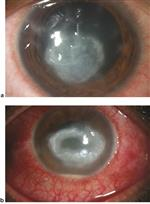 Akantaméba 
volně žijící parazit v půdě, vodě a horních dýchacích cestách
cysty a trofozoity
Rizikové Faktory
nošení Kontaktních čoček
Výrazná bolest nekorelující s klinickým nálezem na oku
Charakteristický je prstencovitý infiltrát, perineuritída, limbitída
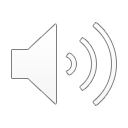 dostupné na: www.aao.org
Periferní ulcerativní keratitida
Neinfekční keratitida
Asociována s autoimunitními onemocněními (RA, Wegenerova granulomatóza, SLE) – může je o několik let předcházet!
Půlměsíčkovitý vřed s infiltrací v periferii rohovky
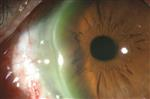 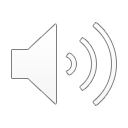 dostupné na: www.aao.org
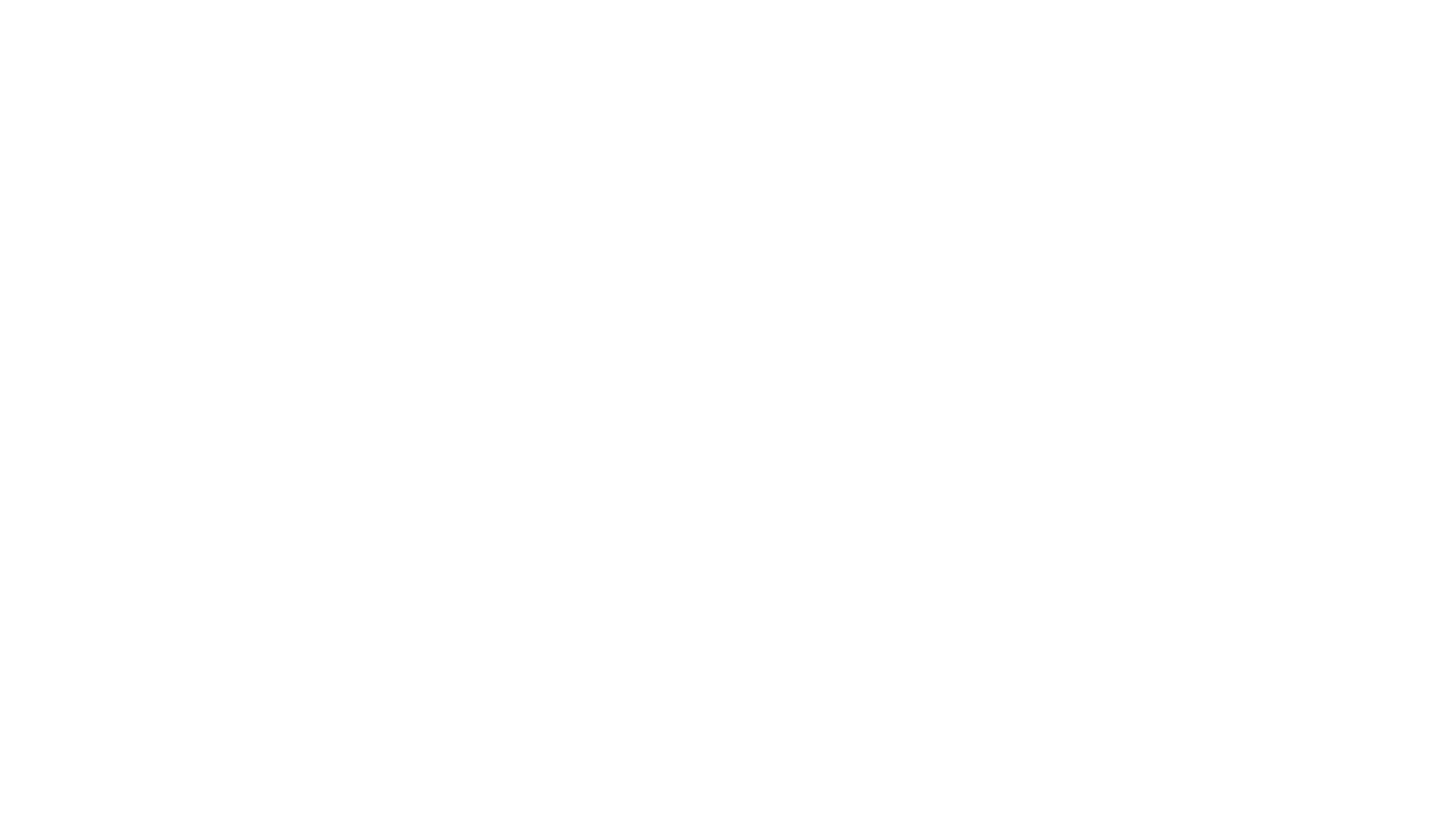 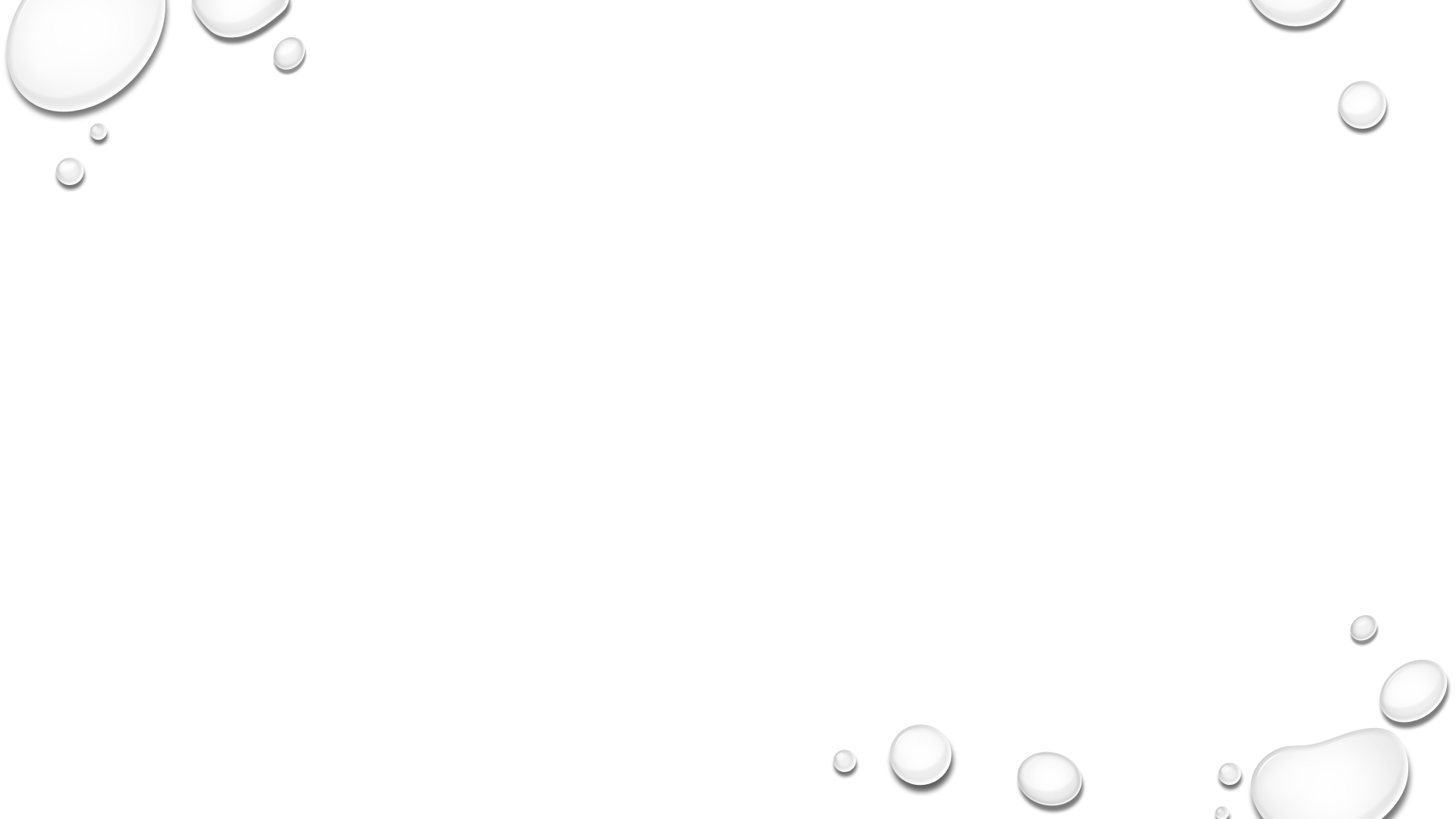 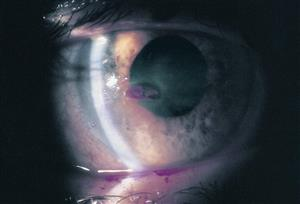 keratopatie
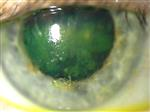 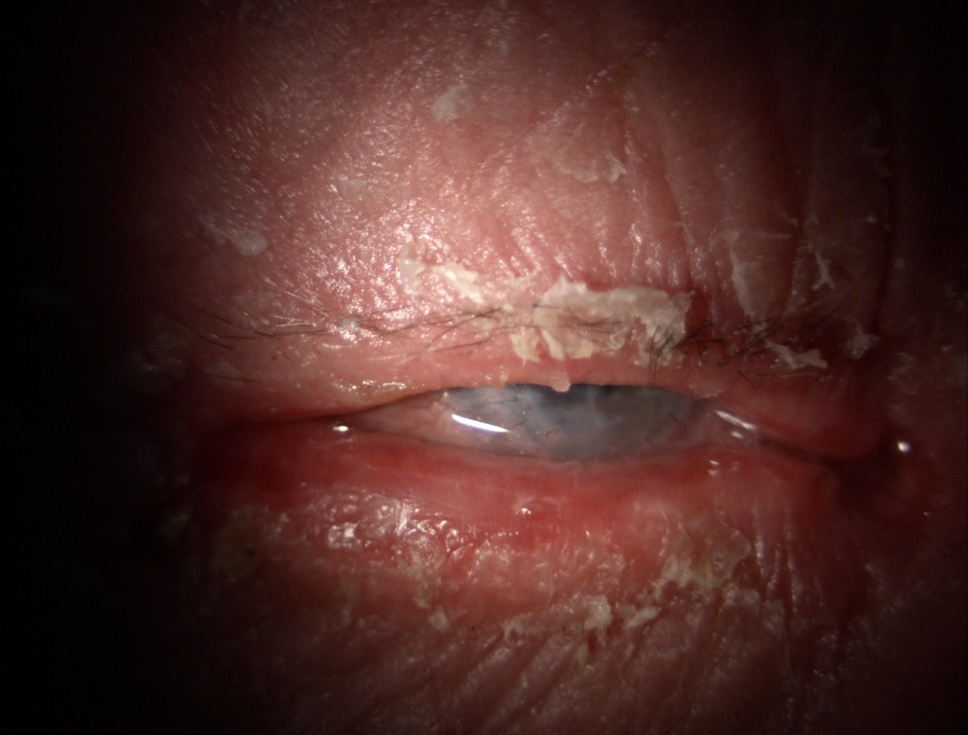 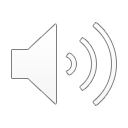 dostupné na: www.aao.org
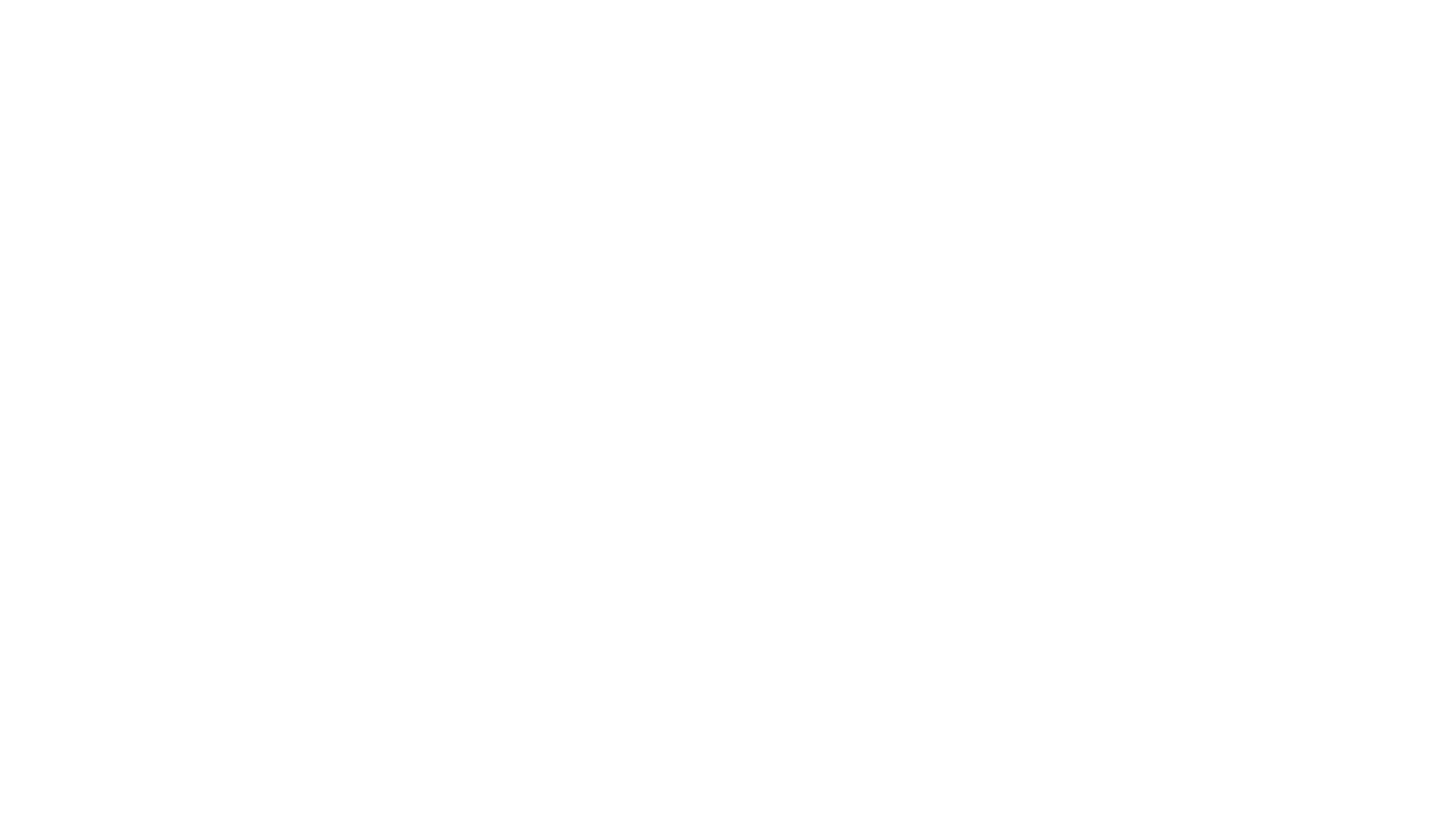 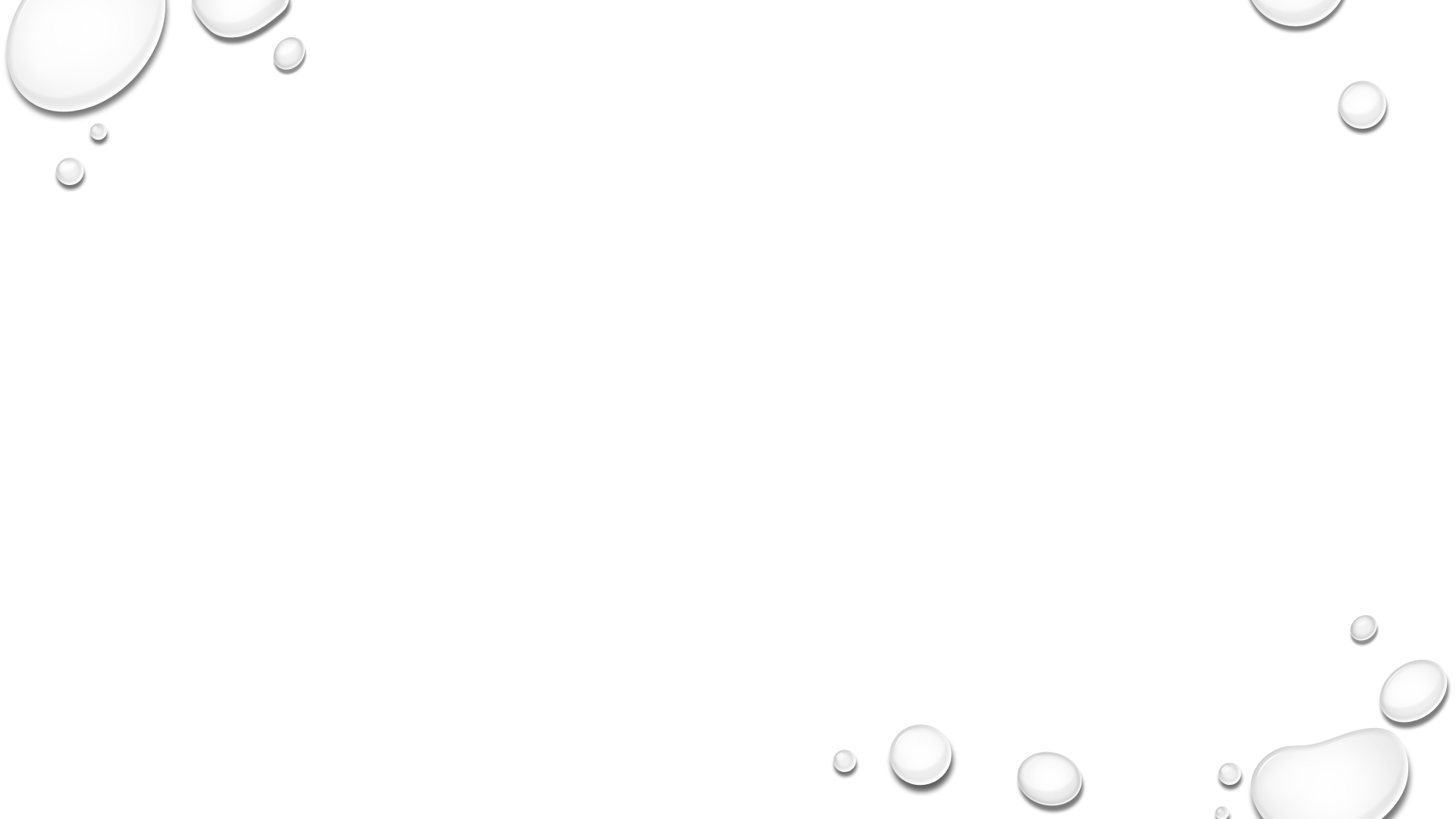 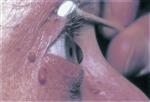 keratokonus
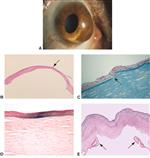 Progresívní, nezánětlivé onemocnění rohovky, při kterém dochází k ztenčování a vyklenutí rohovky 
Bilaterální často asymetrické postižení
Výskyt v pubertě, stabilizace po 30. roku života
Genetický základ, zatím ne zcela objasněn
Výskyt při systémových poruchách: m. Down, M. Marfan, m. Turner, m. Ehlers-Danlos, atopie
terapie:
Collagen cross-linking – vytváření nových kovalentních vazeb v kolagenu
keratoplastika
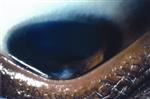 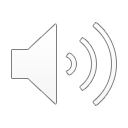 dostupné na: www.aao.org
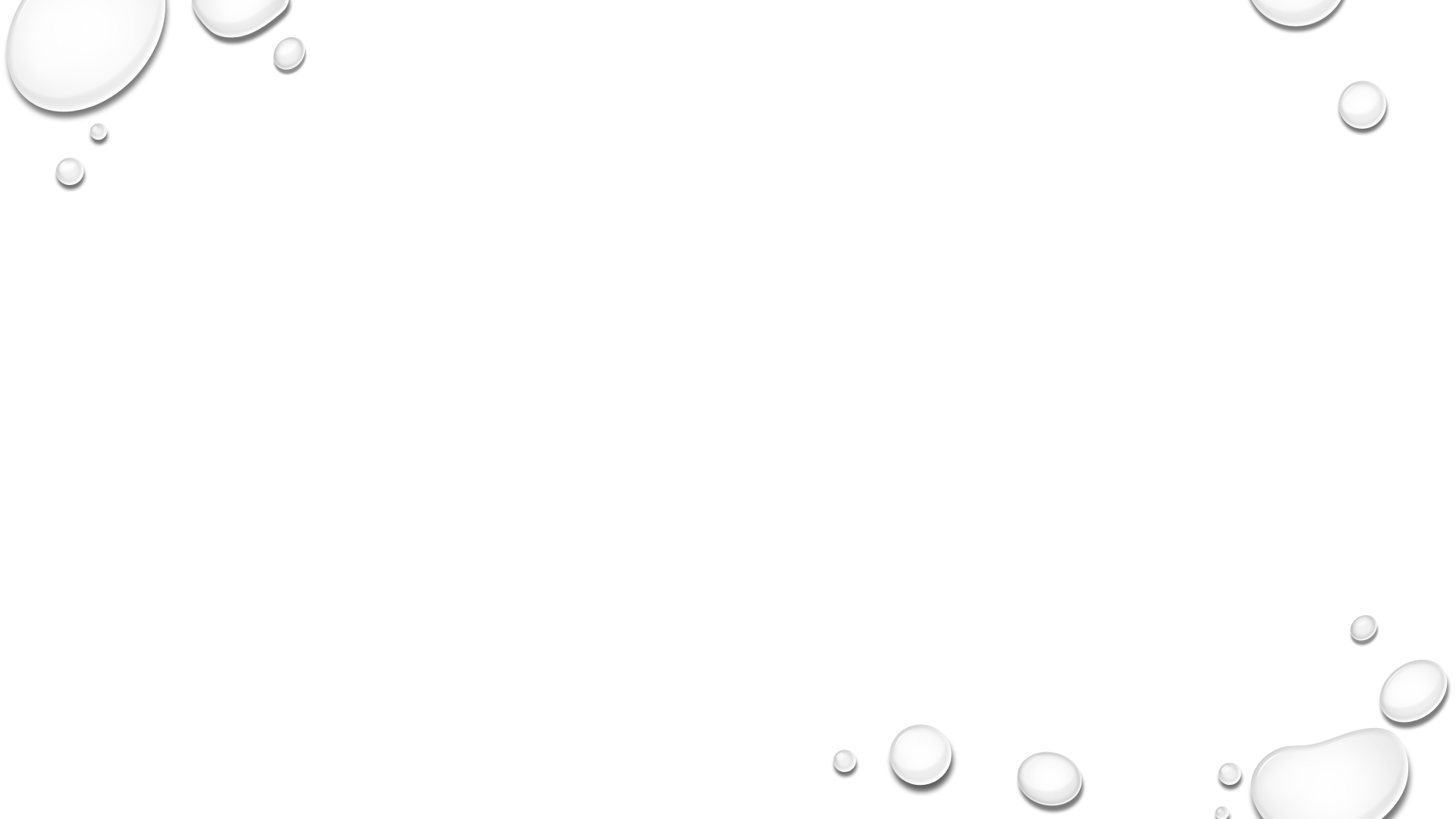 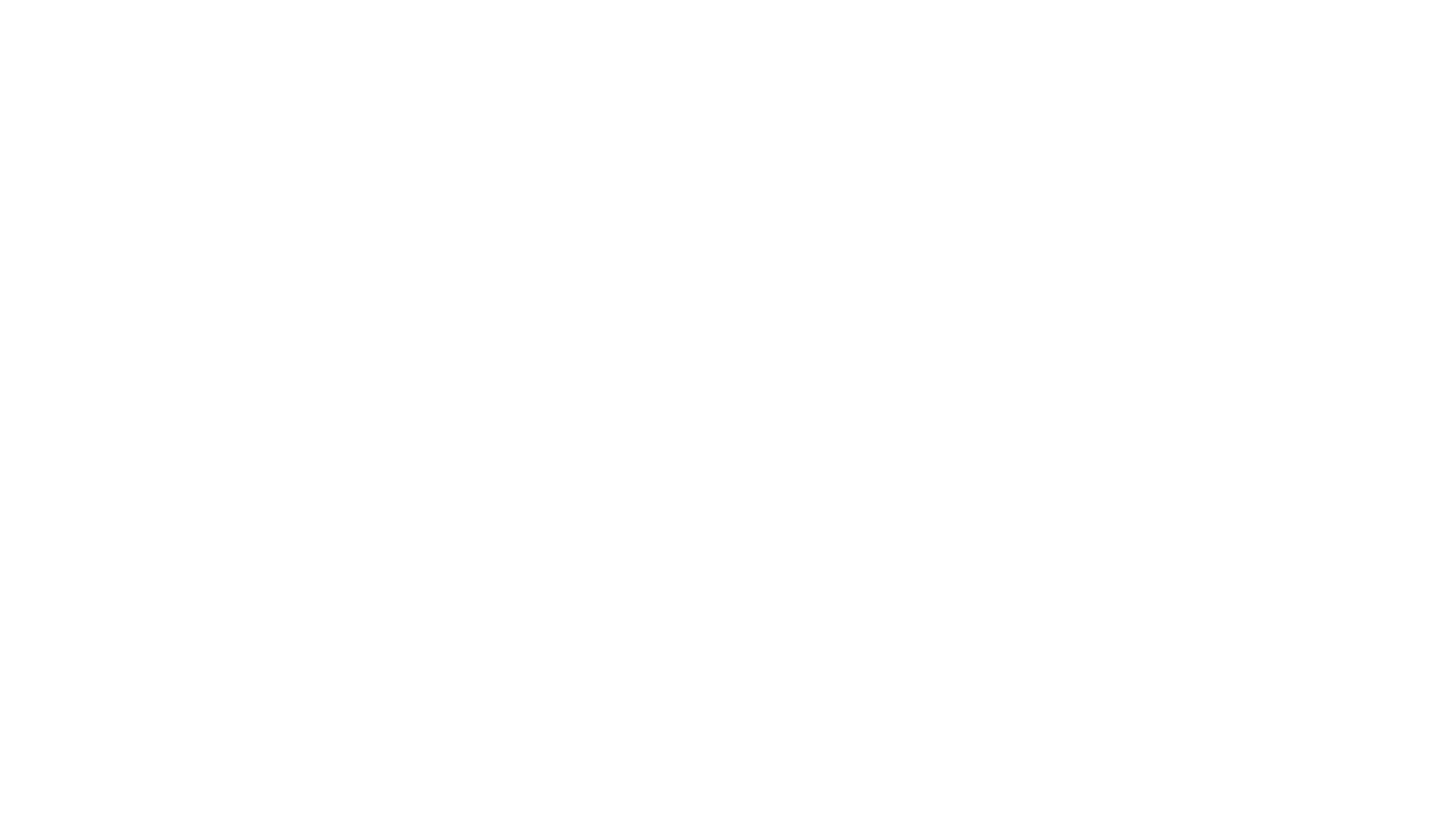 Rohovkové dystrofie
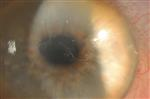 Bilaterální, někdy asymetrický nález, Ar nebo AD a x-vázaná dědičnost, neúplná penetrancE
Epiteliální
První projevy v I. A II. Decéniu
Recidivující eroze
Coganova epiteliální dystrofie
Meesmannova epiteliální dystrofie
Lischova epiteliální dystrofie
Dystrofie Bowmanove membrány
Reis-Bucklersova dystrofie
Thiel-Behnkeho dystrofie
Schnyderova centrální krystalická dystrofie
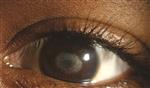 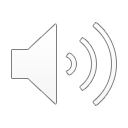 dostupné na: www.aao.org
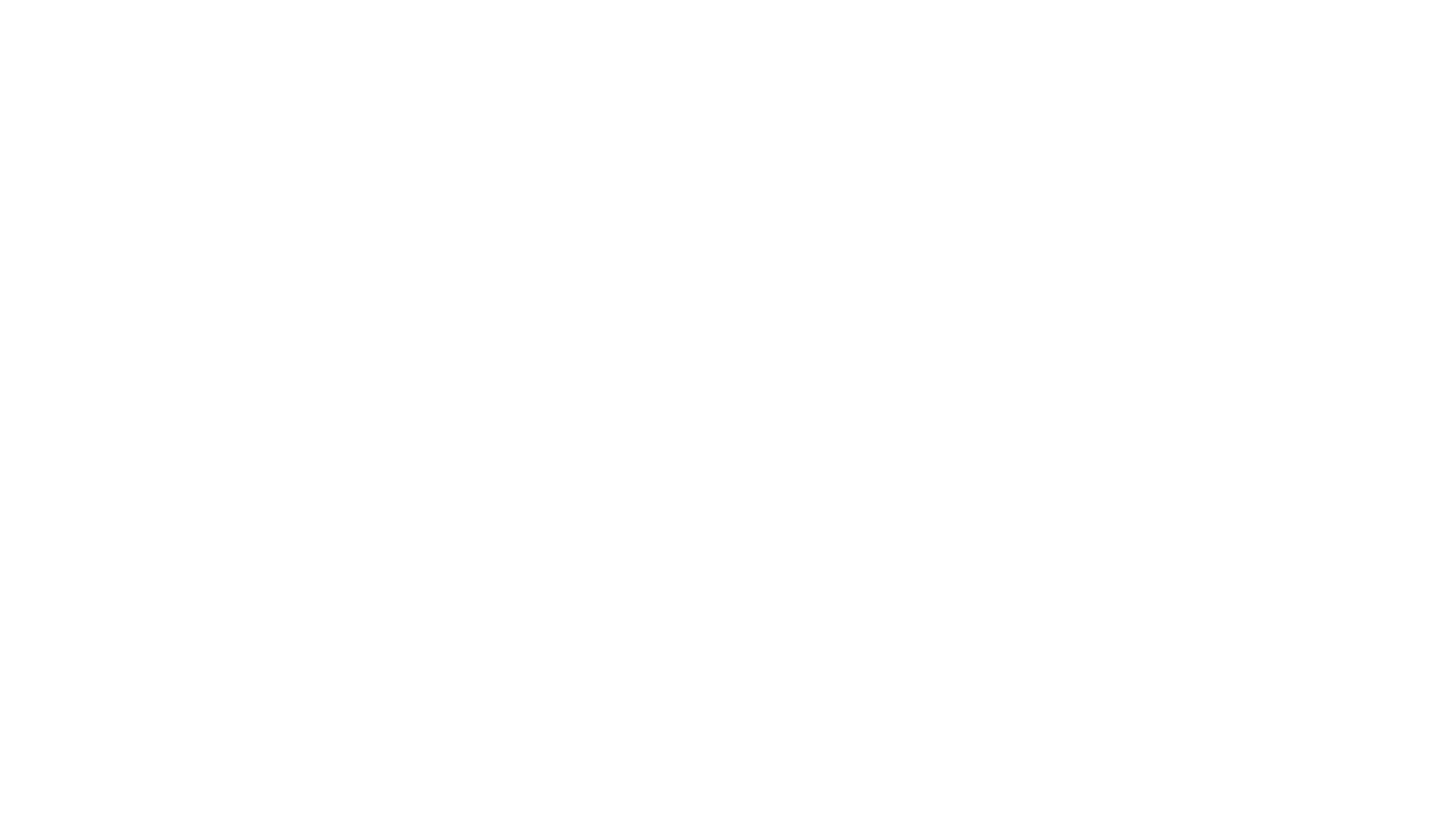 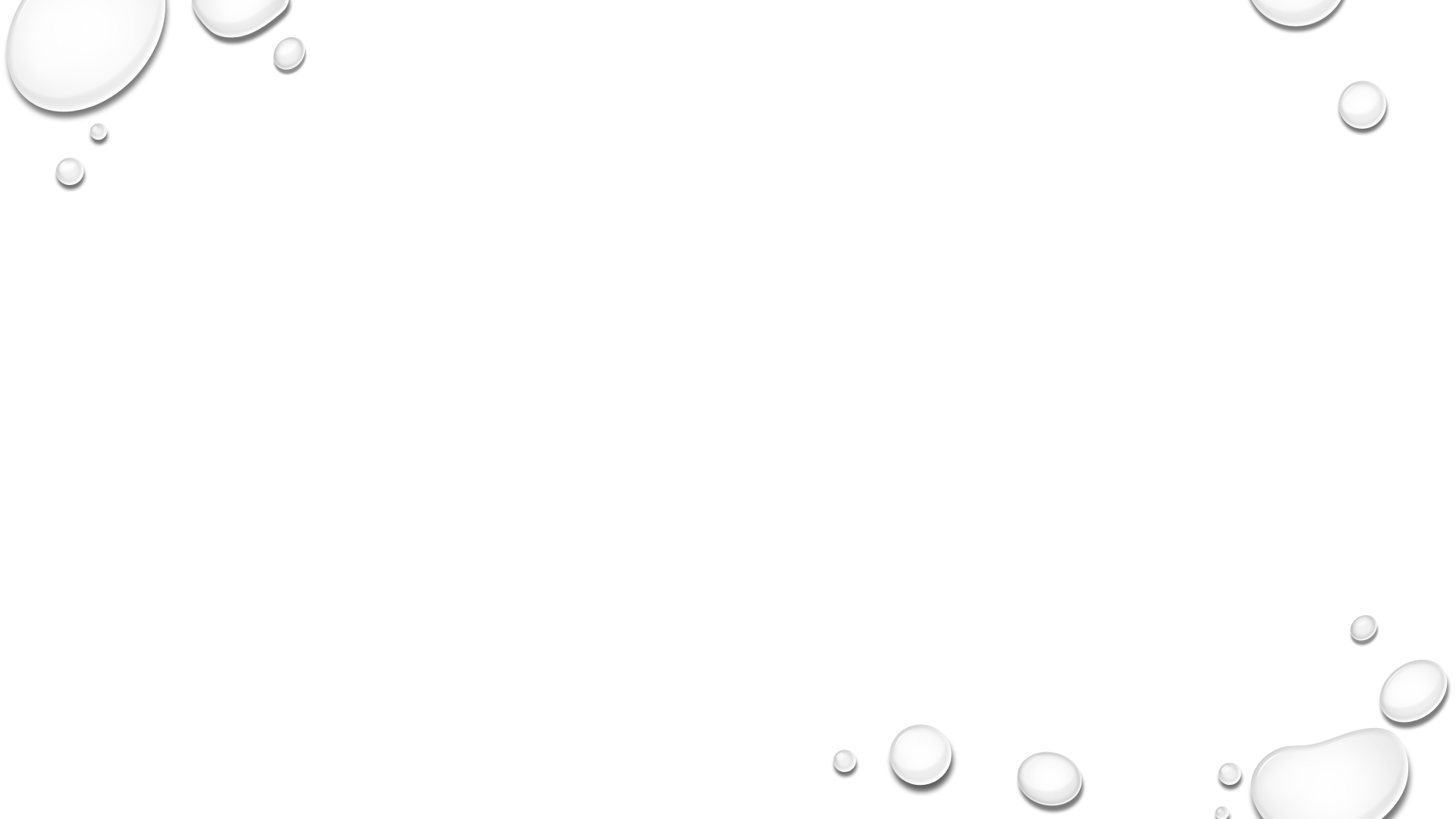 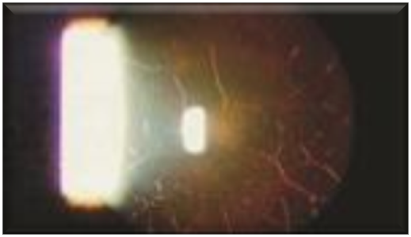 Stromální dystrofie
Lattice dystrofie
Granulární dystrofie
Makulární dystrofie
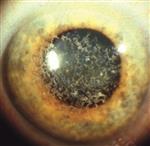 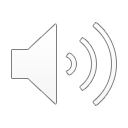 dostupné na: www.aao.org
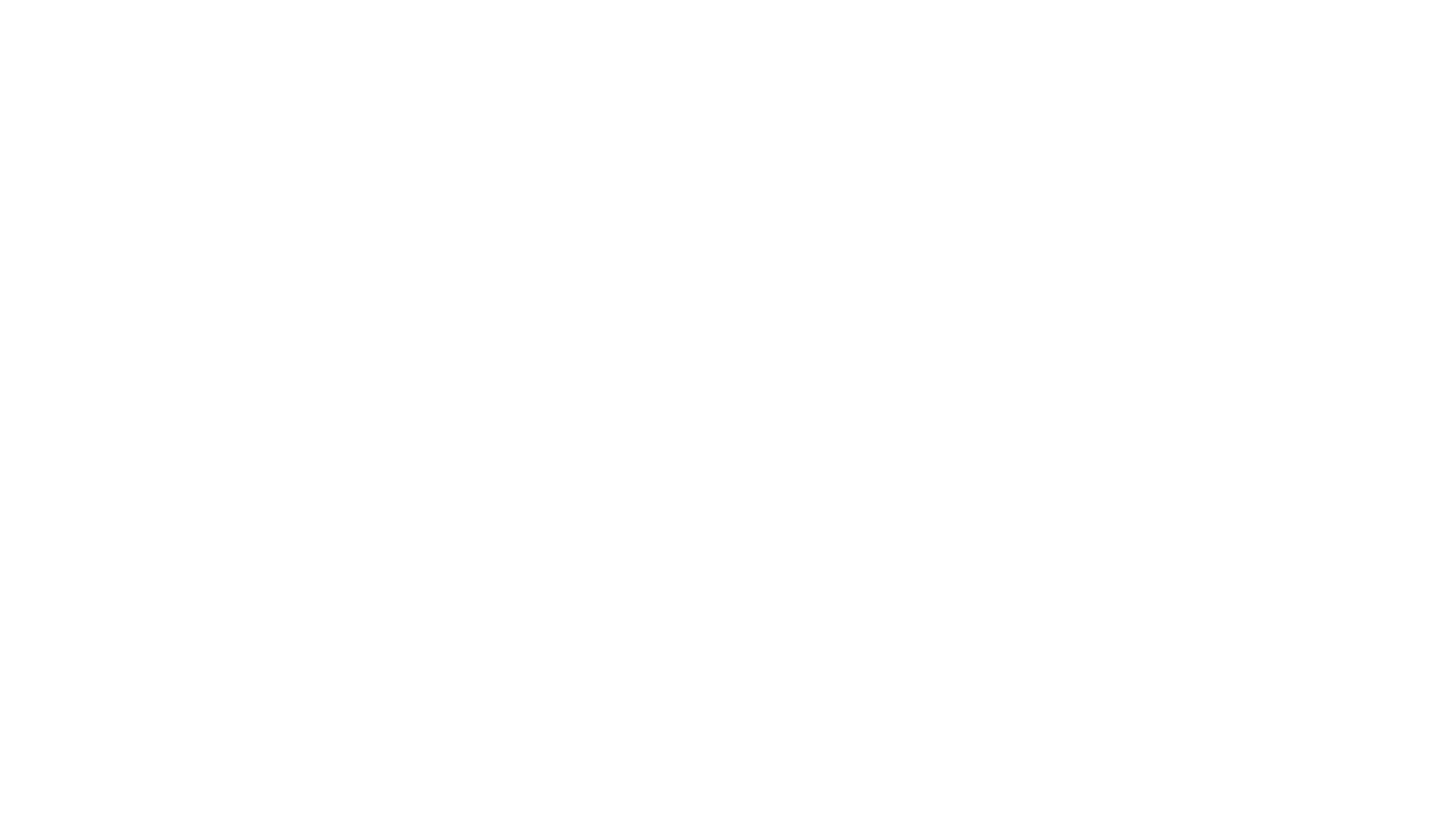 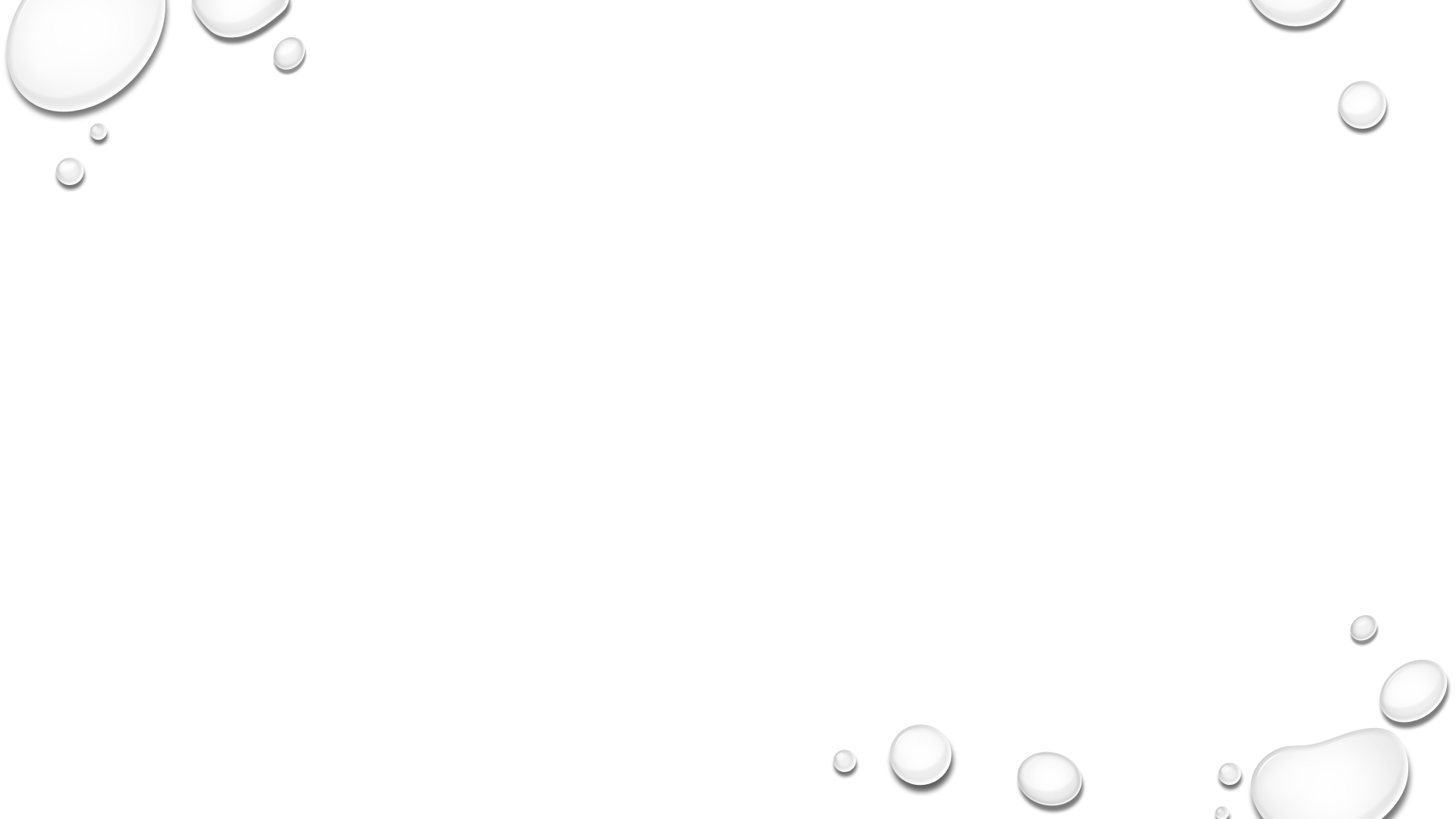 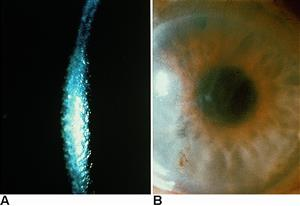 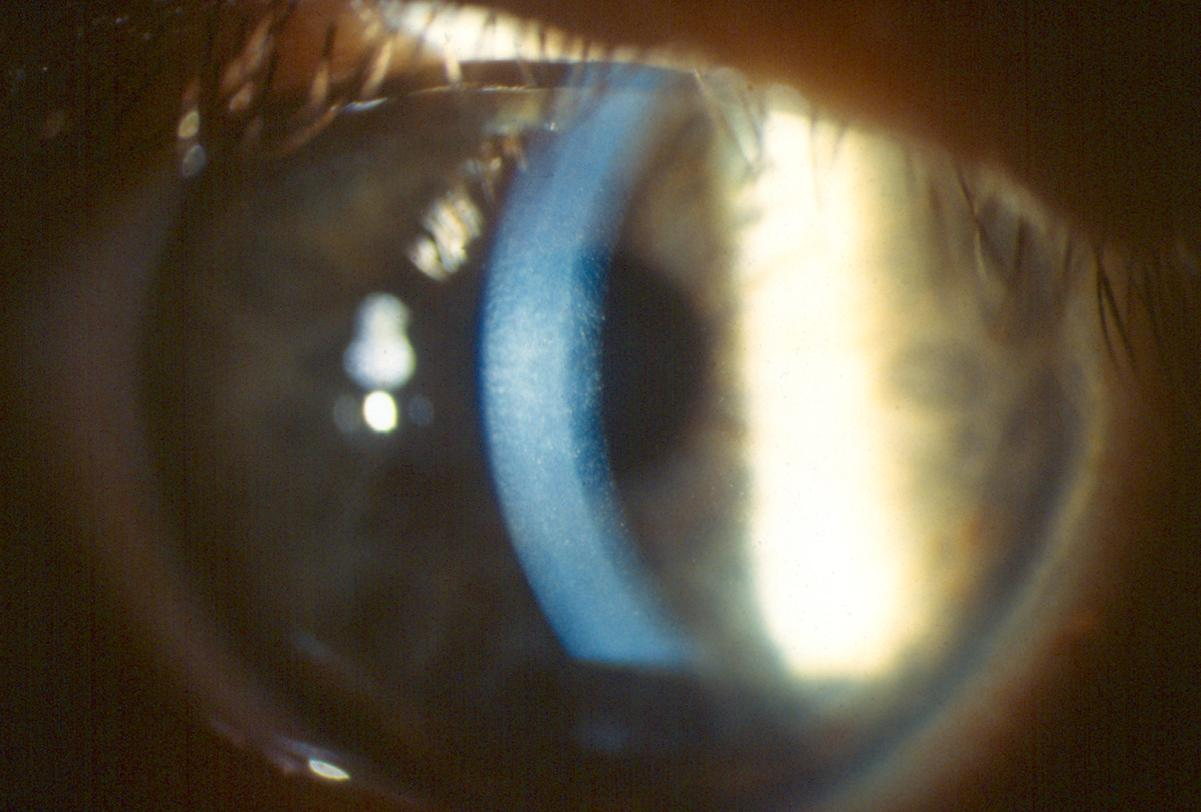 Fuchsova endoteliální dystrofie
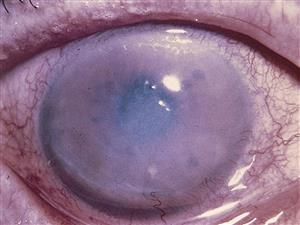 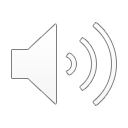 dostupné na: www.aao.org
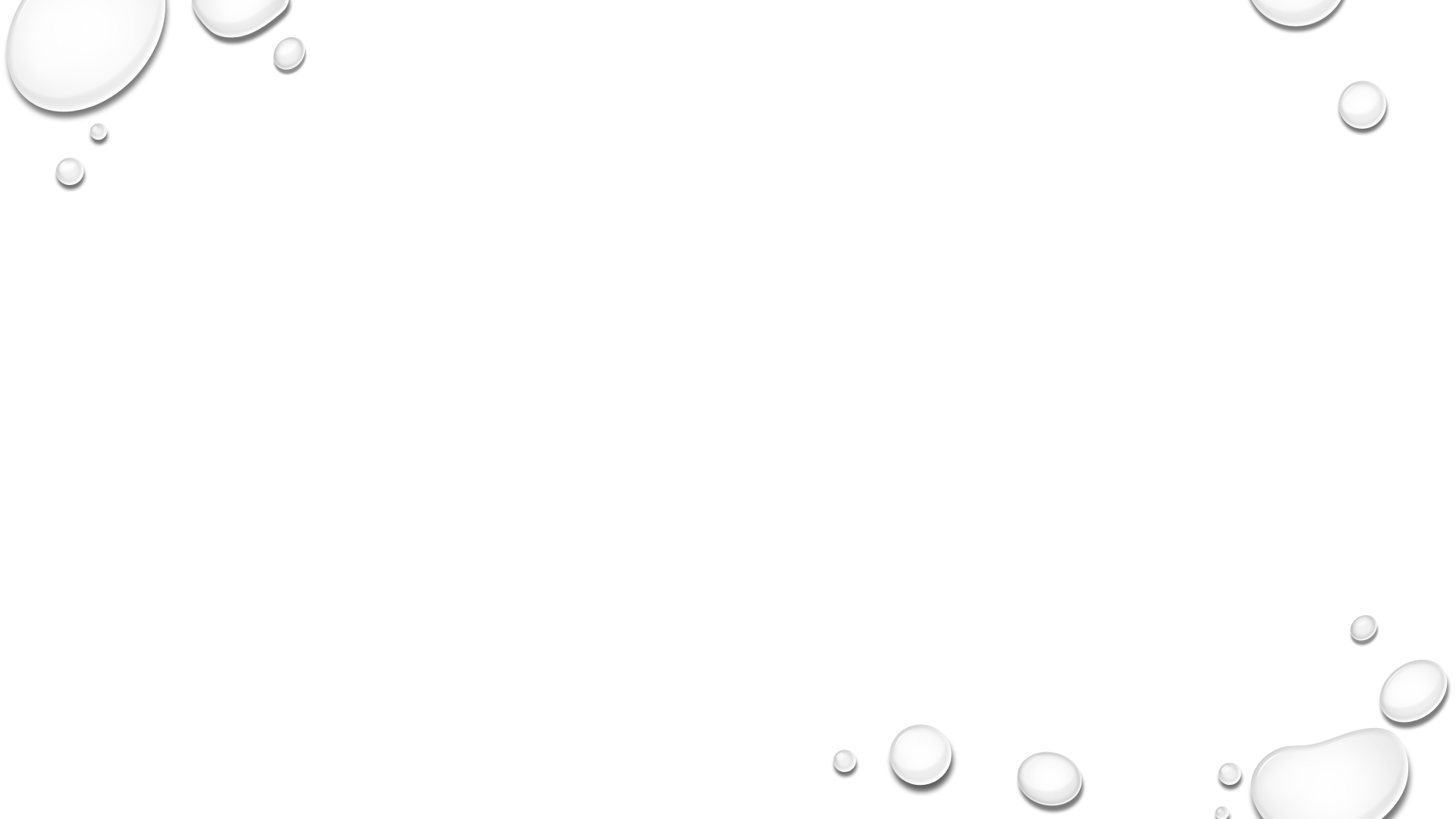 Transplantace rohovky
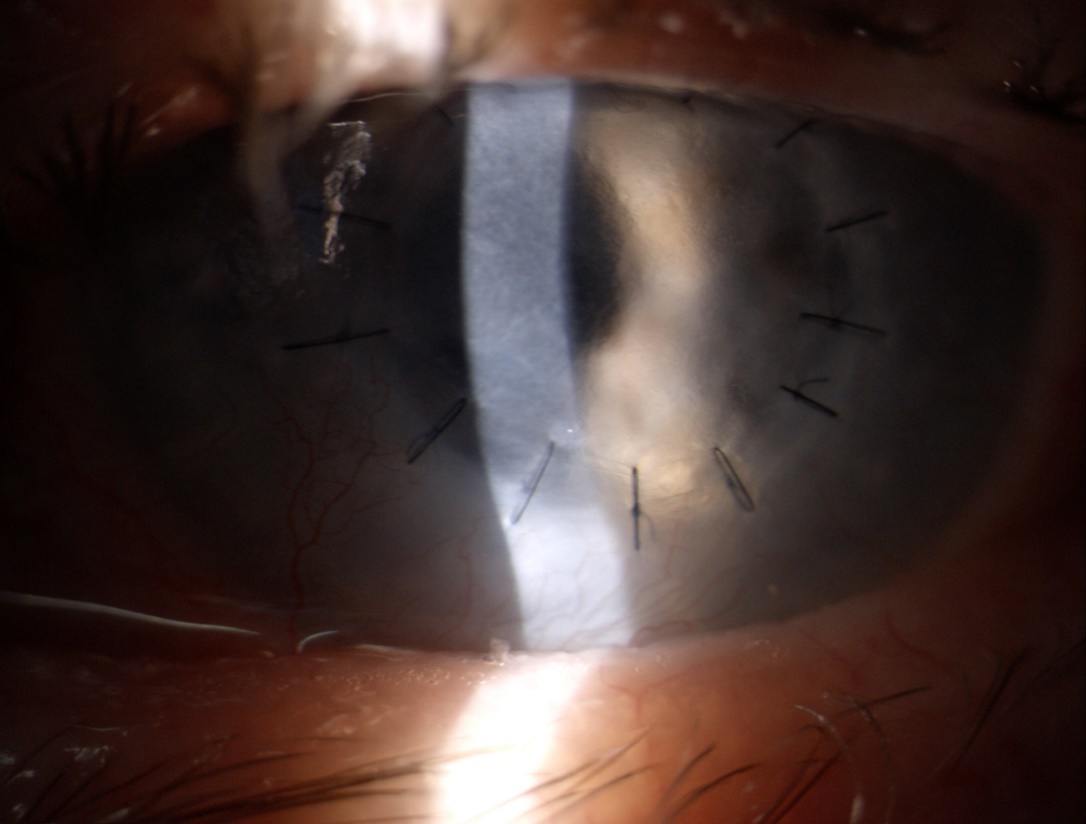 Náhrada vlastní postižené rohovky nebo její části rohovkou dárcovskou
První transplantace rohovky Olomouc 1905, Profesor Eduard Konrad Zirm
Nejúspěšnější alogenní transplantace díky imunologické privilegovanosti rohovky
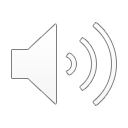 Keratoplastika. Dr. Michalcová, Oční Klinika FN Brno
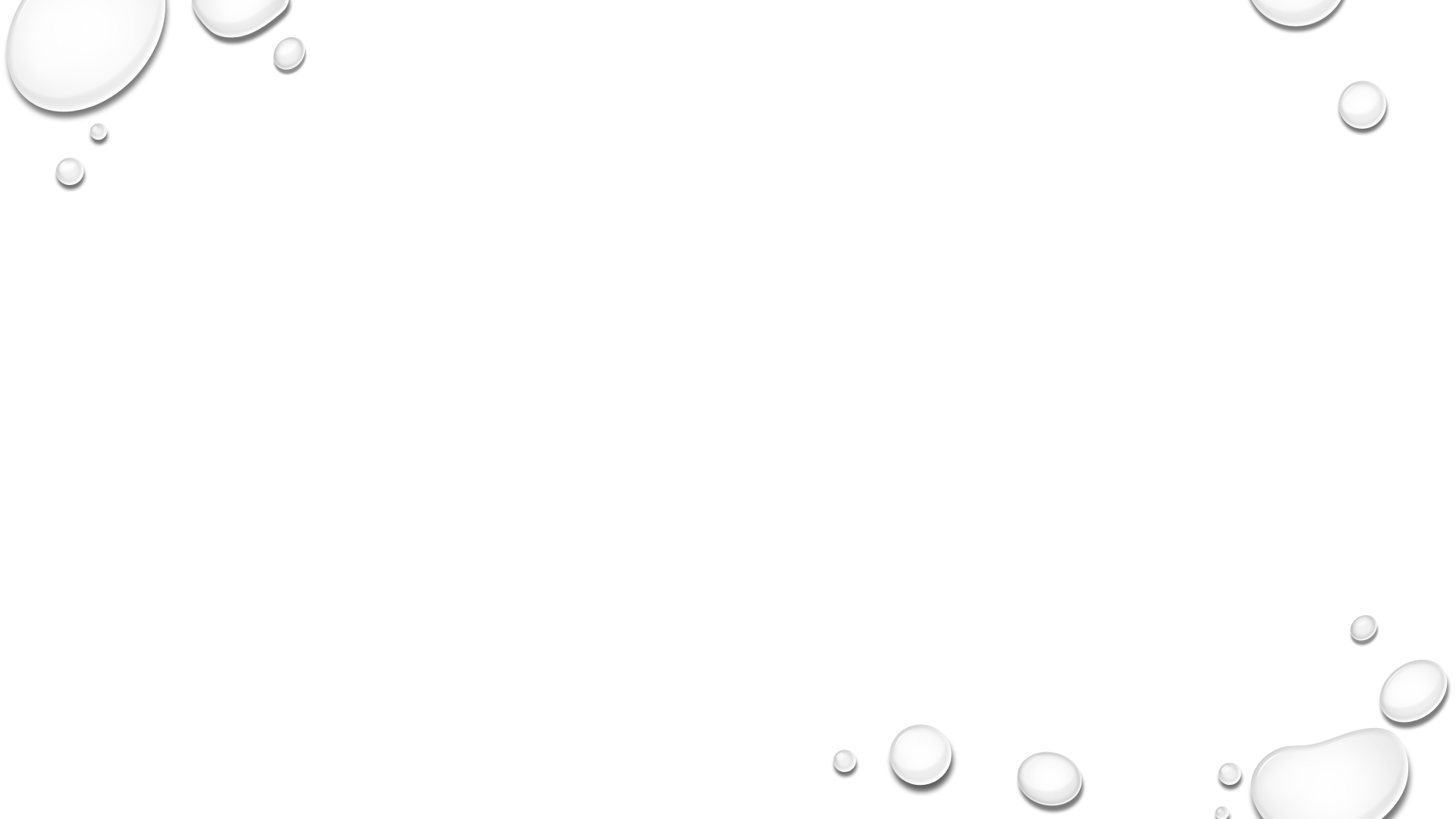 Transplantace rohovky
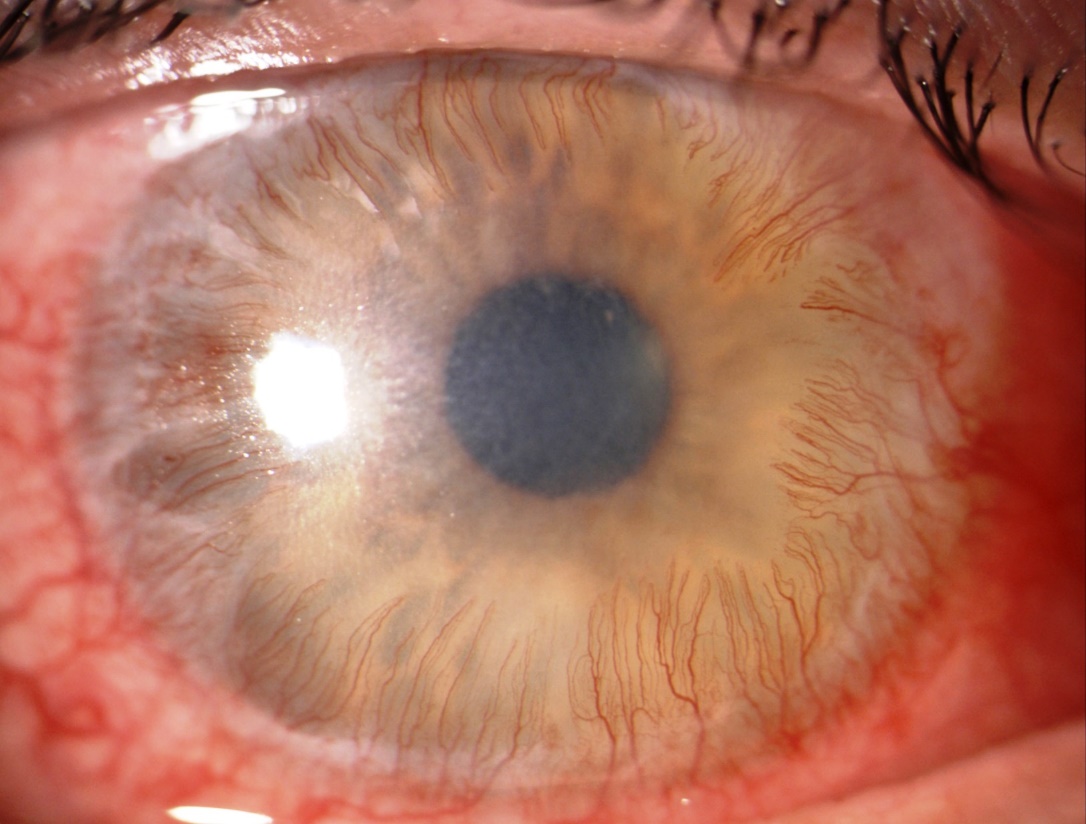 Neriziková transplantace
první transplantace
Mateřská rohovka bez neovaskularizácie
Riziková transplantace
Mateřská rohovka s vaskularizací ve 2 a více kvadrantech 
Každá retranspalantace
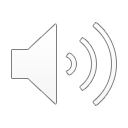 Keratoplastika. Dr. Michalcová, Oční Klinika FN Brno
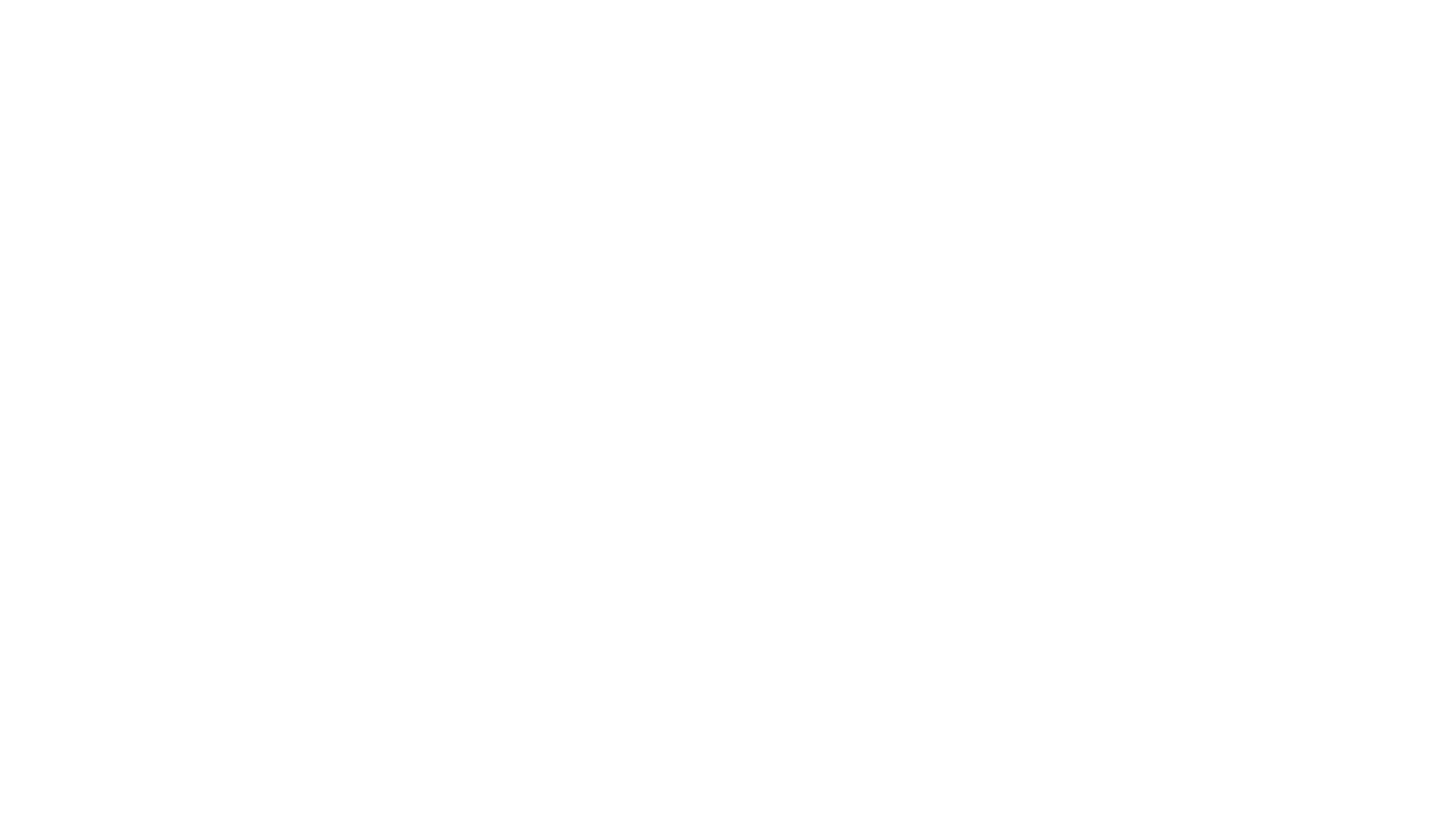 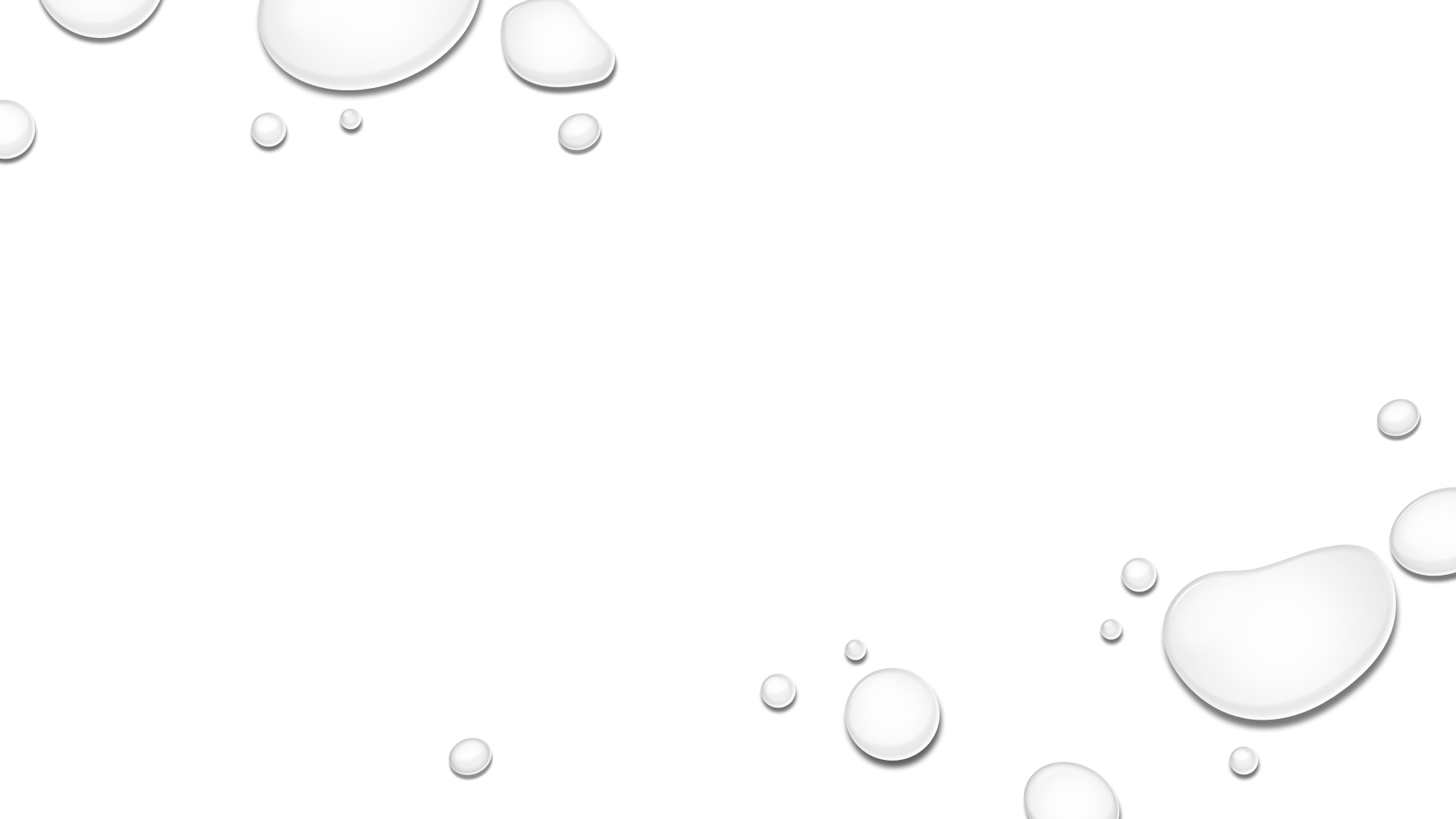 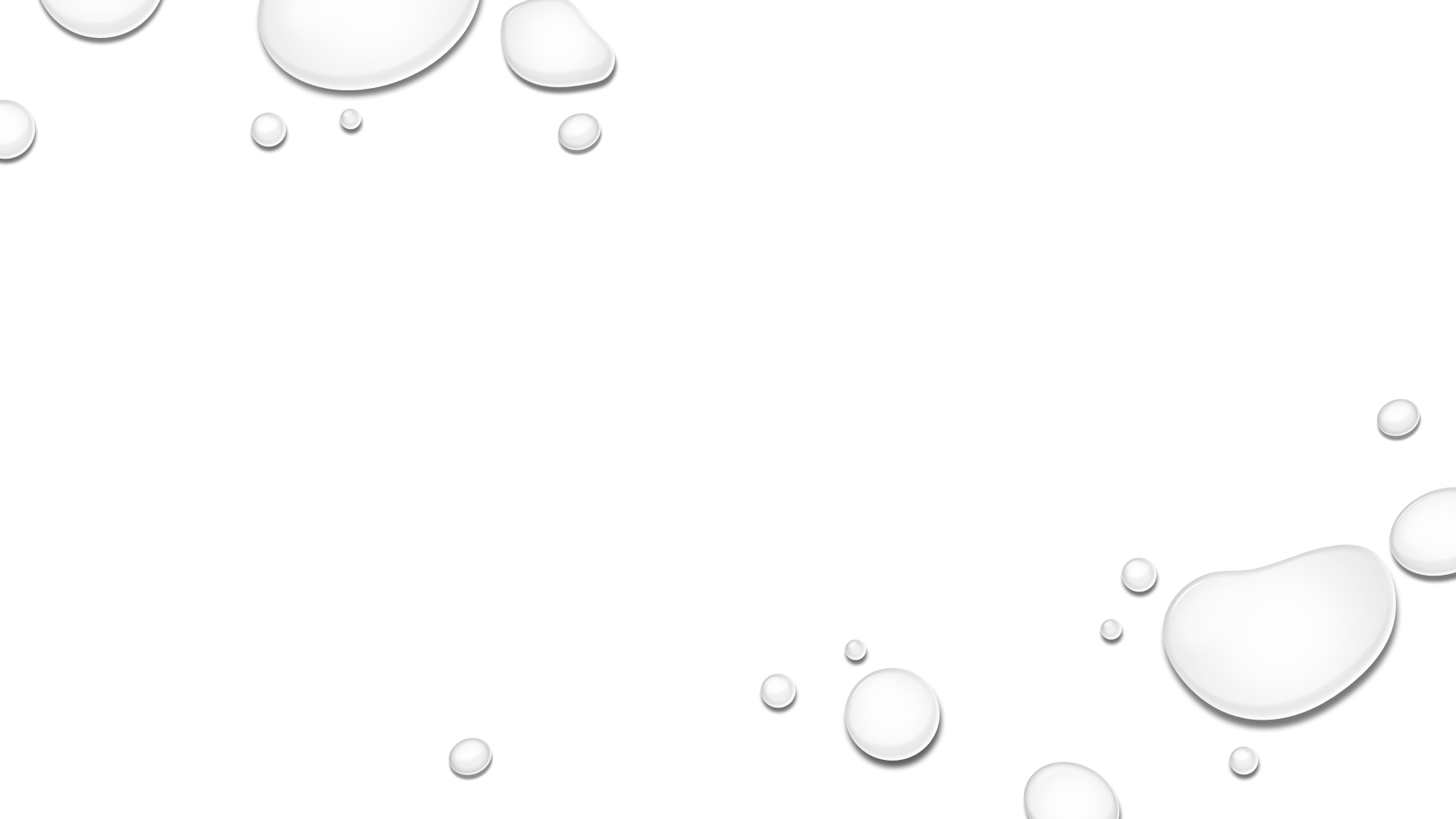 Perforující keratoplastika
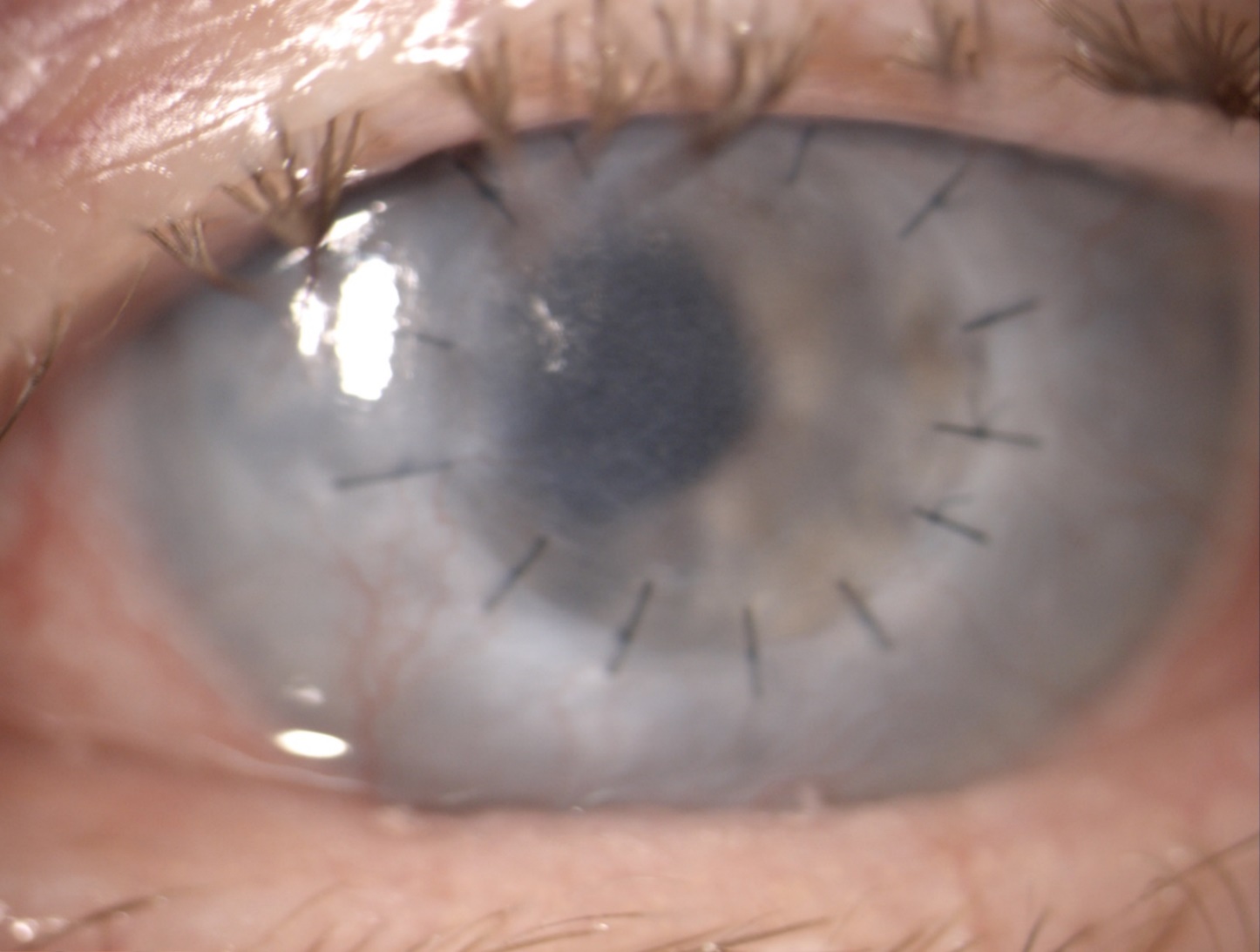 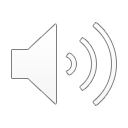 Perforující keratoplastika
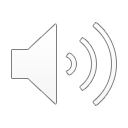 Keratoplastika. Dr. Michalcová, Oční Klinika FN Brno
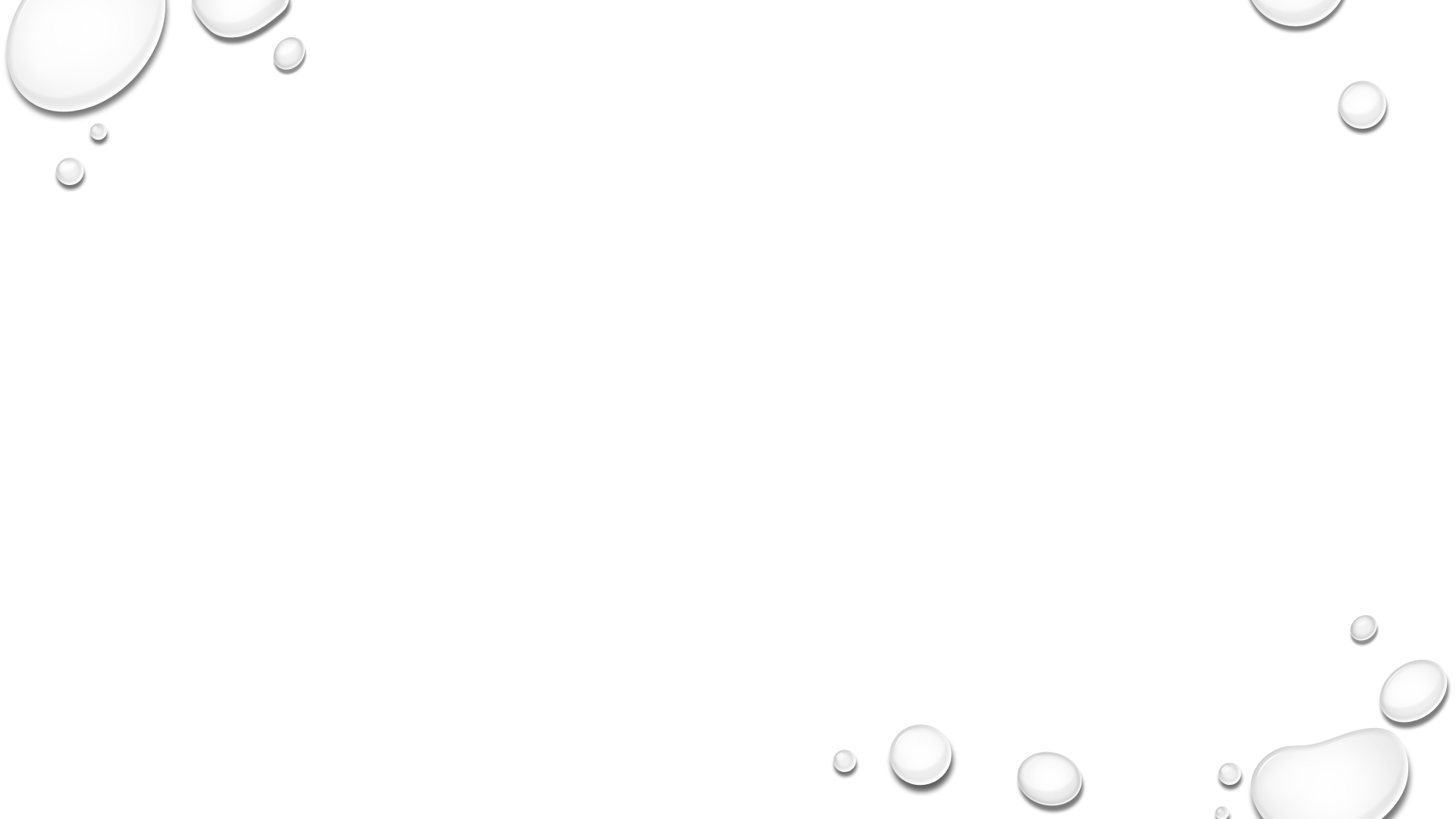 Komplikace perforující keratoplastiky
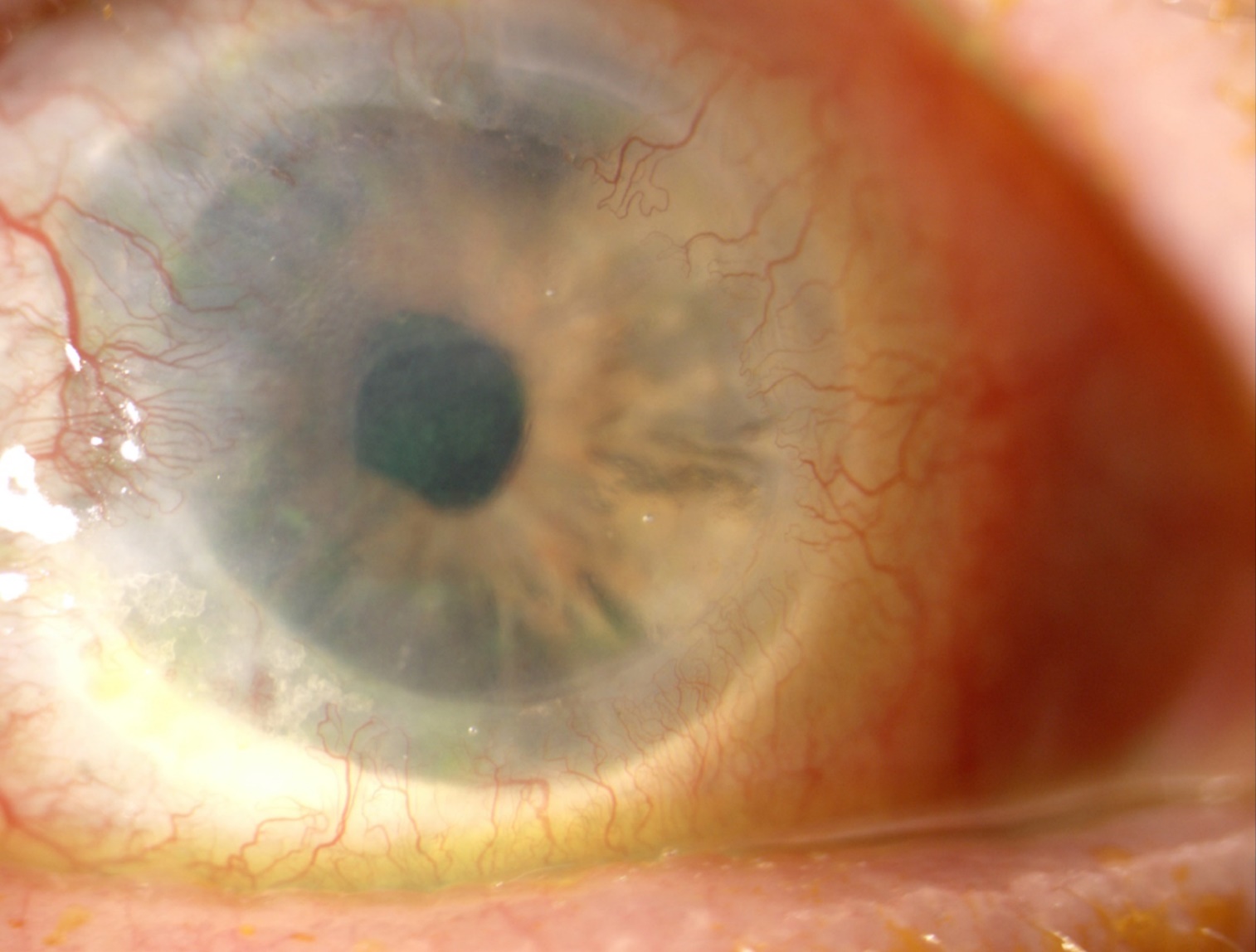 Rejekční reakce
Epitelová
Subepiteliální
Stromální
Endoteliální
Terapie: intensivní terapie lokálními kortikosteroidy
dlouhodobá kortikoterapie 
Sekundární glaukom
Infekce
Nepravidelný Astigmatizmus 
Mechanické komplikace stehů
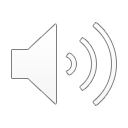 Keratoplastika. Dr. Michalcová, Oční Klinika FN Brno
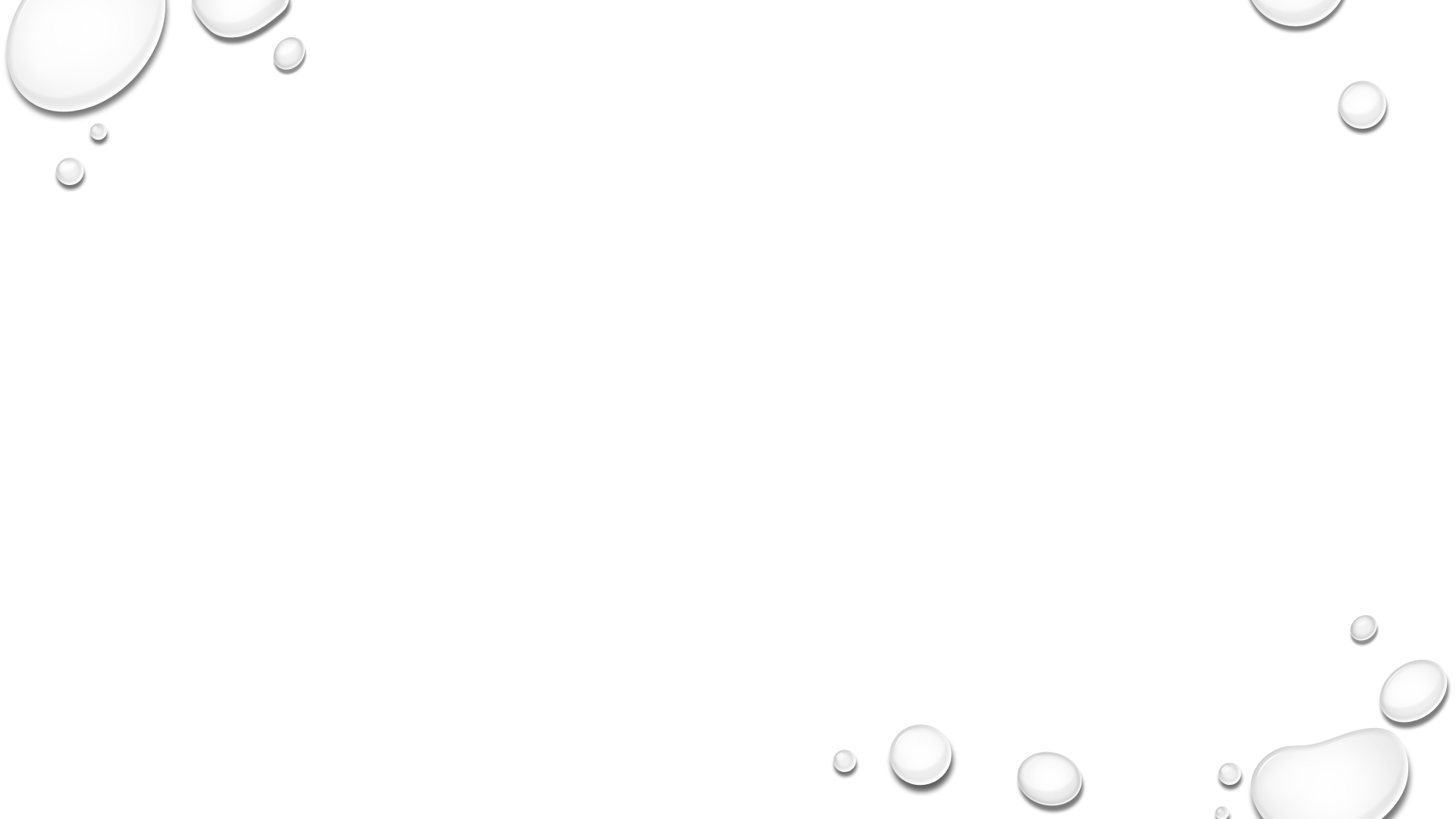 descemetokéla
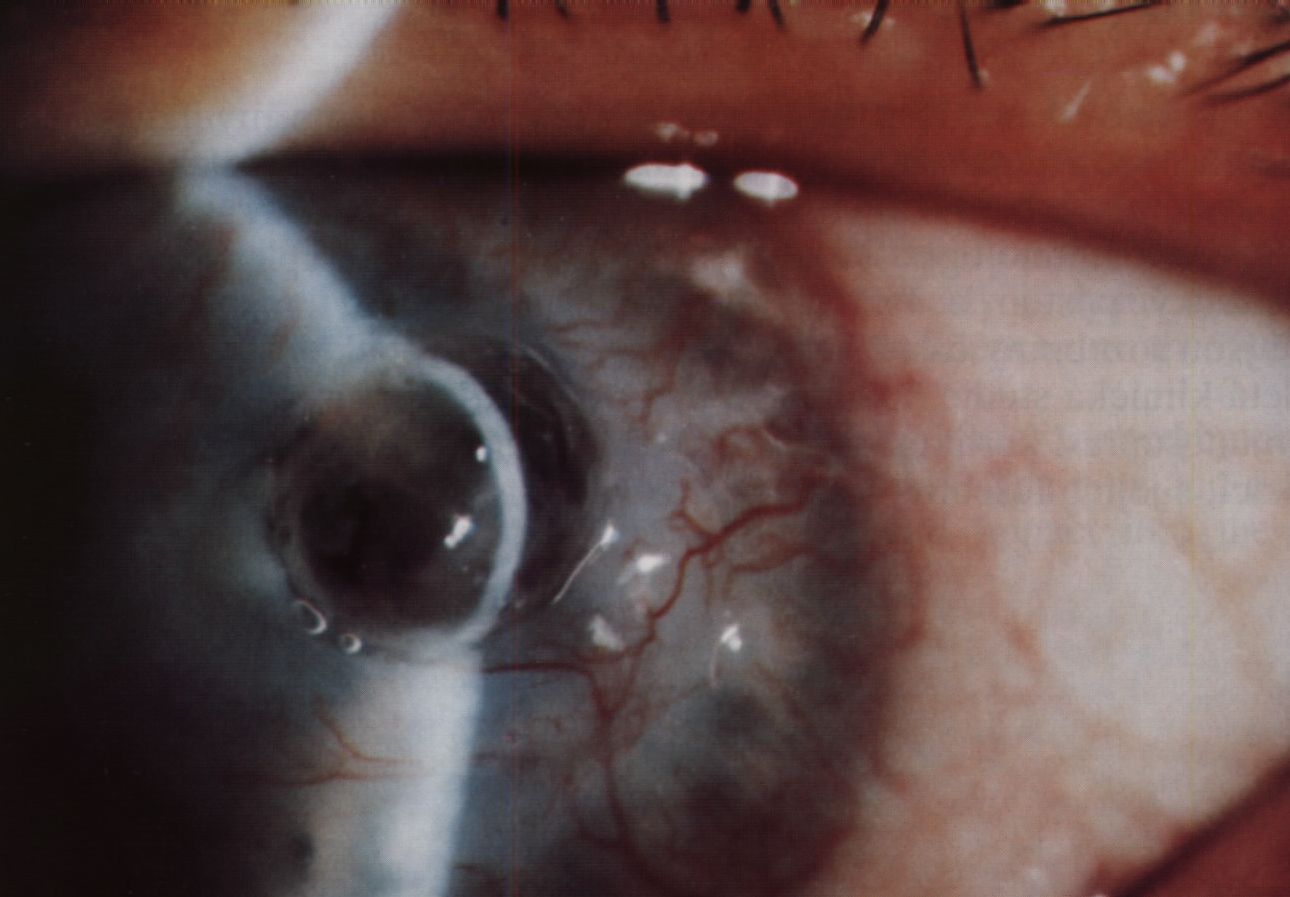 ztenčení rohovky až na úroveň Descemetské membrány
Hrozí akutní perforace rohovky
Je indikací k tektonické perforující keratoplastice
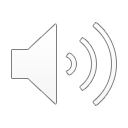 Keratoplastika. Dr. Michalcová, Oční Klinika FN Brno
Lamelární transplantace rohovky
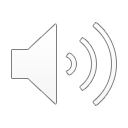 Zadní lamelární transplantace
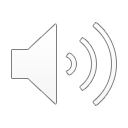 Literatúra
Kanski J., Bowling B. (Eds): Clinical Ophthalmology A systemic approach. Elsevier, 7th edition, 2011.
Obrazový materiál dostupný na www.aao.org
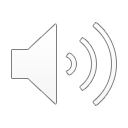